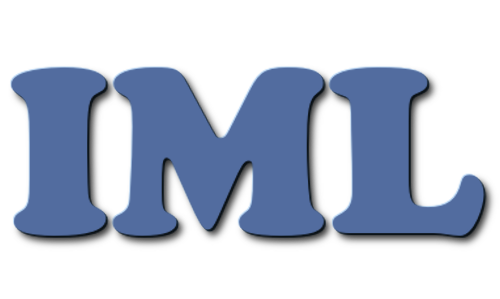 Fisher information metrics
for binary classifier evaluation and training

Event selection for HEP precision measurements




Andrea Valassi 

(CERN IT-DI-LCG)
Overview – scope of this talk
Different domains (or different ML problems in a domain)  different metrics


This talk: event selection to minimize statistical errors in HEP point estimation analyses*
(not tracking – not systematic errors – not searches for new physics – not trigger)
(e.g. cross-section measurements by counting or by distribution fits; mass measurements by distribution fits)

Metrics based on Fisher information are appropriate for this specific HEP problem
- directly related to the ultimate goal, statistical errors on parameter estimates

They also meet some more general specificities of the HEP domain
 - focus only on the signal and treat the background as a nuisance
- can be used in fits of differential distributions



*I discussed other domains and other HEP problems in an IML talk I gave in January (see backup slides)
Outline
Evaluation (for generic binary classifiers)
ROC AUCs vs. Fisher information metrics

Training (for Decision Trees)
Gini impurity and Shannon entropy vs. Fisher information metrics




The same Fisher information metrics can be used for both evaluation and training
Binary classifier evaluation – reminder
Scoring classifiers:
ROC and PRC curves
Discrete classifiers:
the confusion matrix
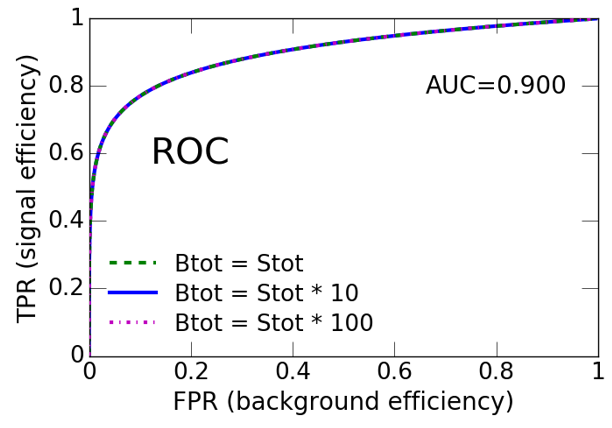 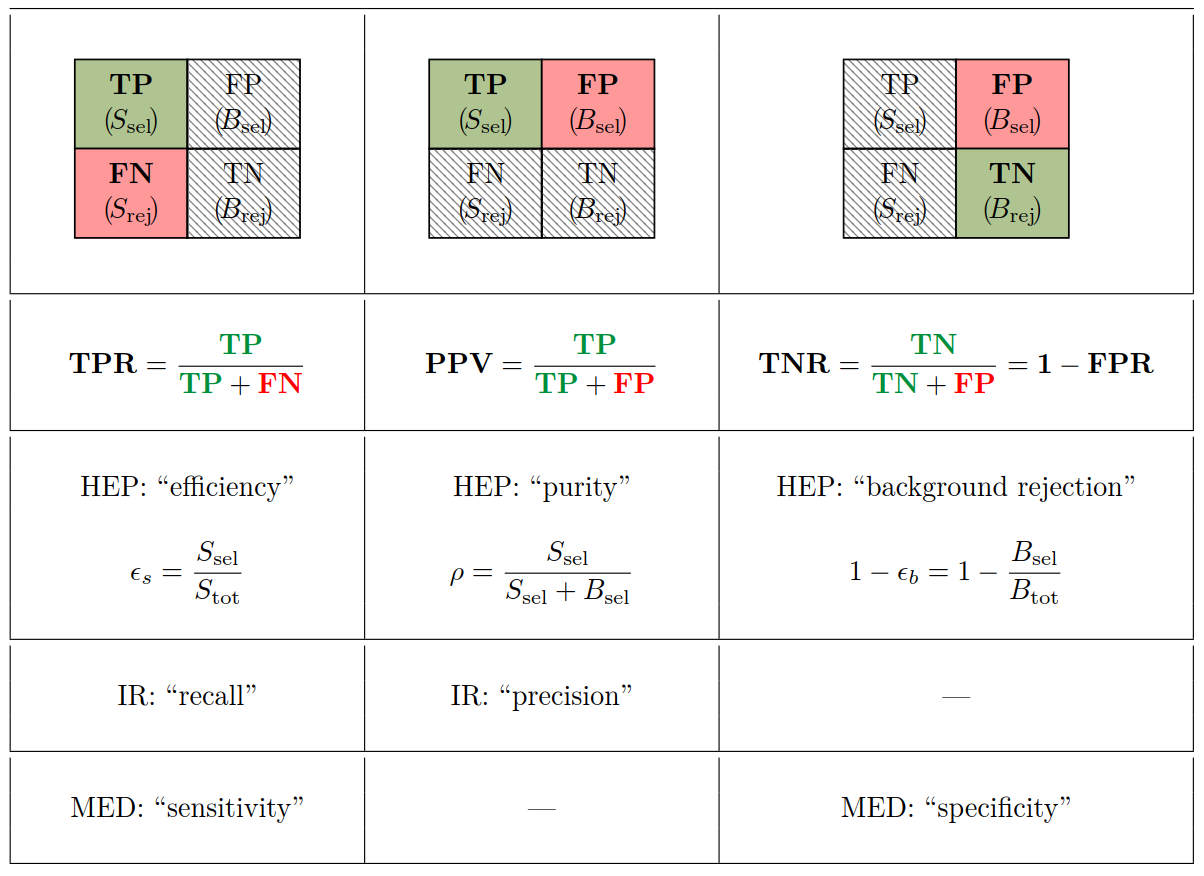 true class: Positives
(HEP: signal Stot)
true class: Negatives
(HEP: background Btot)
classified as Positives
(HEP: selected)
True Positives (TP)
(HEP: selected signal Ssel)
False Positives (FP)
(HEP: selected bkg Bsel)
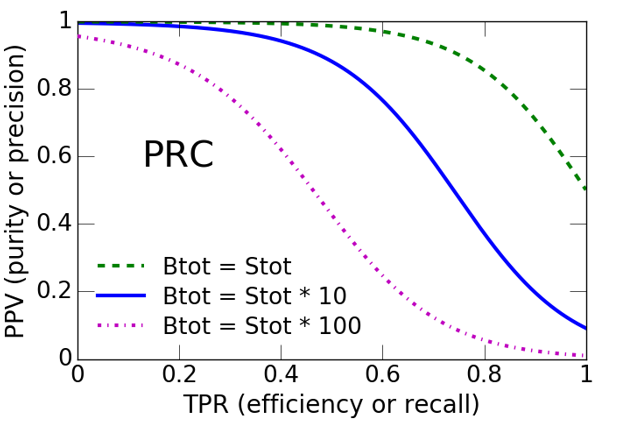 classified as Negatives
(HEP: rejected)
False Negatives (FN)
(HEP: rejected signal Srej)
True Negatives (TN)
(HEP: rejected bkg Brej)
Different domains
 Focus on different concepts
 Different terminologies

Examples from three domains:

- Medical Diagnostics (MED)
  does Mr. A. have cancer?

- Information Retrieval (IR)
  Google documents about “ROC”

- HEP event selection (HEP)
  select Higgs event candidates
Purity can be studied using ROC 
only if prevalence is also known:




Alternative: PN curve – TP vs FP (less used)
MED: prevalence
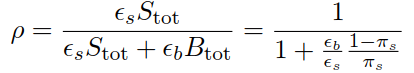 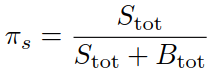 Binary classifier evaluation – HEP vs. other domains
Medical Diagnostics  maximize diagnostic accuracy
qualitatively symmetric  all patients important, both truly ill (TP) and truly healthy (TN)
quantitatively: prevalence may be unknown, varying in time, from very balanced to extremely unbalanced
evaluation now based on ROC because insensitive to prevalence – now questioned for imbalanced data
simplest accuracy definition (ACC): “probability of correct test result”
area under the ROC curve (ROC AUC): “probability that test result of randomly chosen 
   sick subject  indicates greater suspicion than that of randomly chosen healthy subject”

Information Retrieval (IR)  maximize effectiveness in retrieving relevant documents
qualitatively asymmetric  distinction between relevant and non-relevant documents
quantitatively: large class imbalance, irrelevant documents outnumber relevant documents
evaluation based on the PRC: precision and recall (purity and signal efficiency)
unranked: F-measures, e.g. F1-score
ranked: precision at k, Mean Average Precision, area under the PRC curve (AUCPR)

HEP event selection  minimize measurement errors
qualitatively asymmetric  only signal is important, background is a nuisance
quantitatively: large class imbalance, background outnumbers signal, prevalence fixed by physics cross-sections
IMO evaluation metrics must include purity and prevalence (as in IR): TN and AUC are irrelevant
fits to differential distributions are largely a specificity of HEP – existing metrics do not describe them
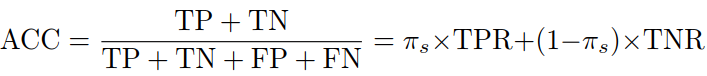 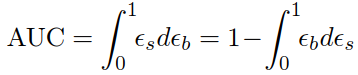 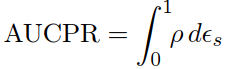 [FIP1] Simplest HEP example: cross-section by counting
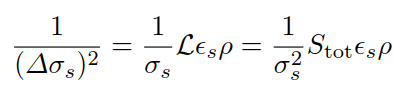 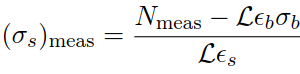 
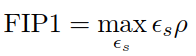 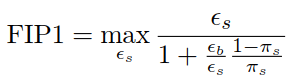 More generally – Fisher Information Part metrics
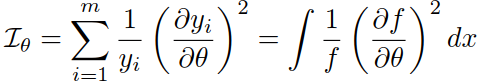 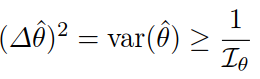 where
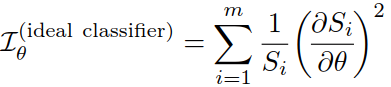 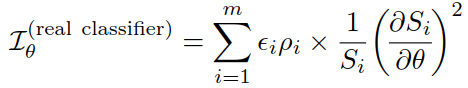 vs.
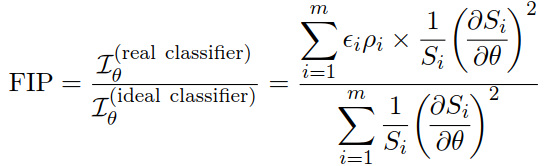 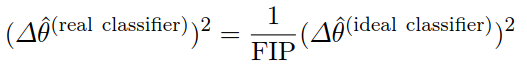 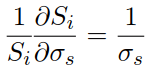 Optimal partitioning in binned fits  – information inflow
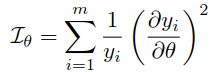 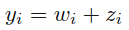 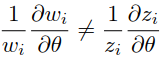 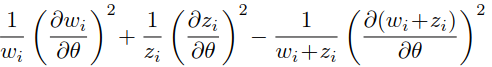 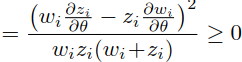 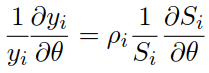 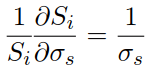 Three examples – FIP1, FIP2, FIP3
[FIP2] cross-section measurement by fitting the 1-D scoring classifier distribution
Information and FIP in fit for σs of a (generic) binned distribution:

If all events are kept and partitioned into bins (local efficiency in each bin = 1):

Cross-section measurement:

Information:

Ratio to no-background case:


These formulas are valid for σs fits irrespective of the variable used for binning
If events are binned according to the scoring classifier D (FIP2): use the ROC and/or PRC!
By definition, ROCs (PRCs) describe how εs/εb (ρ/εs) are related when varying the cut on D
See details in the next slide
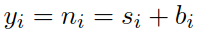 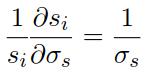 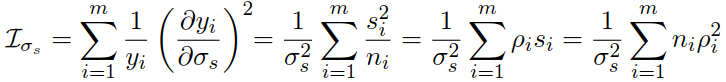 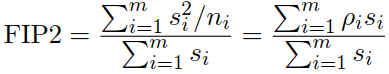 D  0
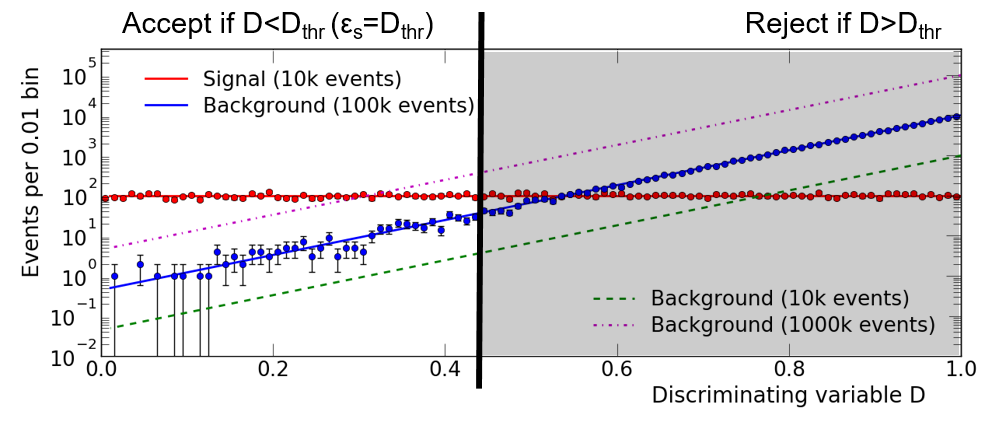 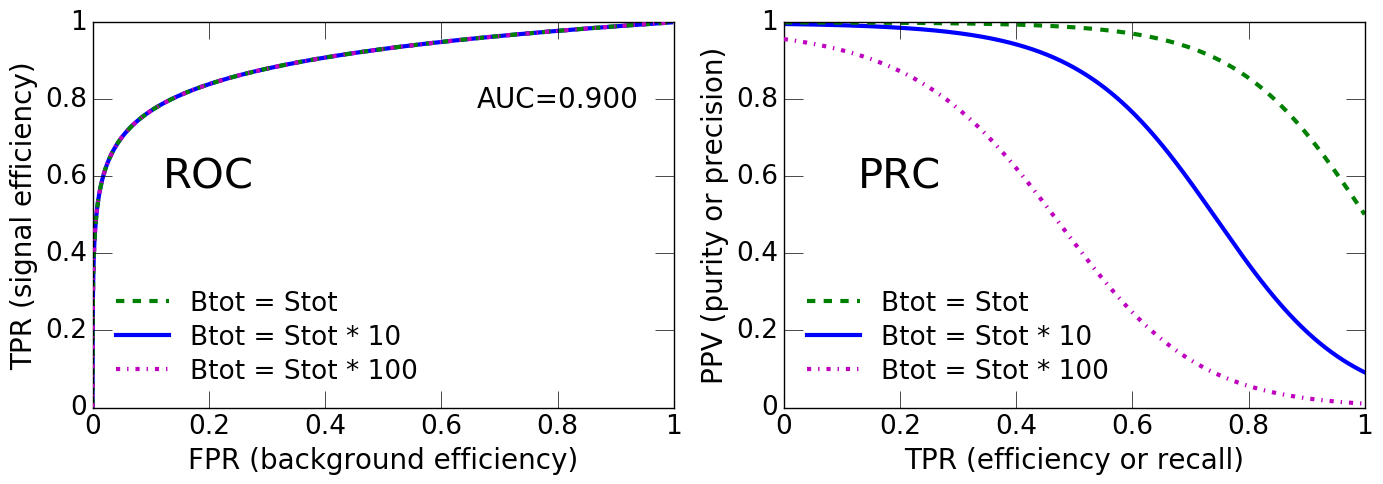 D  1
D  1
D  0
simple example: D distribution flat for signal
FIP2 from the ROC (+prevalence) or from the PRC
FIP2: integrals on ROC and PRC,
more relevant to HEP than AUC or AUCPR!
(well-defined meaning for distribution fits)
From the previous slide:

FIP2 from the ROC (+prevalence             ):



FIP2 from the PRC:




Easier calculation and interpretation from ROC (+prevalence) than from PRC
region of constant ROC slope* = region of constant signal purity
decreasing ROC slope = decreasing purity
technicality (my Python code): convert ROC to convex hull** first
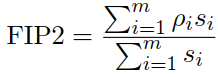 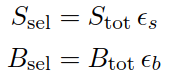 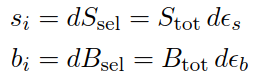 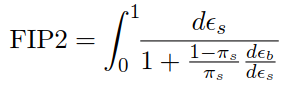 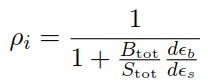 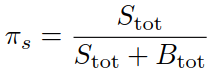 Compare FIP2(ROC) to AUC
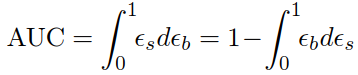 Compare FIP2(PRC) to AUCPR
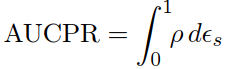 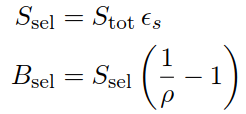 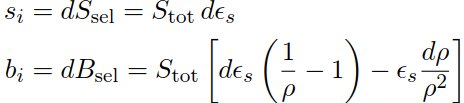 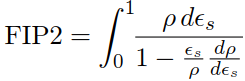 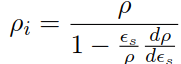 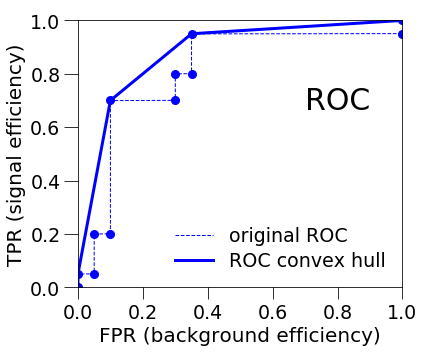 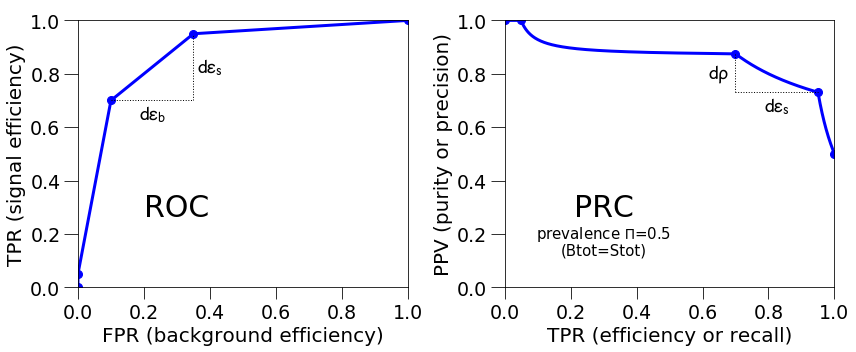 dεs: proportional to #signal events 
in bin

dεs/dεb: related 
to purity in bin
**Convert ROC to convex hull
- ensure decreasing slope
- avoid staircase effect that would artificially inflate FIP2
  (bins of 100% purity: only signal or only background)
*ROC slopes are also discussed in medical literature 
in relation to diagnostic likelihood ratios [Choi 1998],
but their use does not seem to be widespread(?)
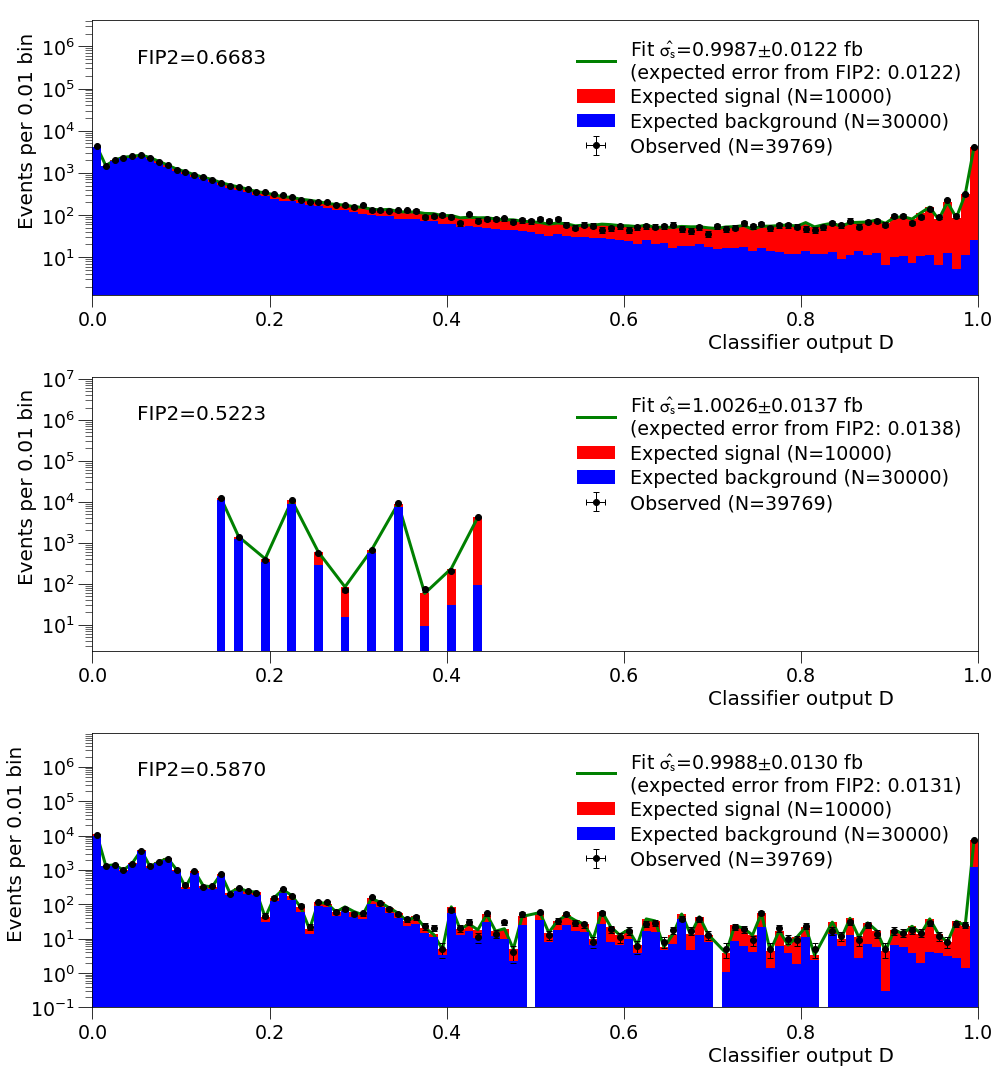 Sanity check
Three random forests      (on the same 2-D pdf)
reasonable
undertrained
overtrained

Fit σs from the distribution of the classifier output
Errors consistent with FIP2









My development environment: SciPy ecosystem, iminuit and bits of rootpy, on SWAN at CERN.
Thanks to all involved in these projects!
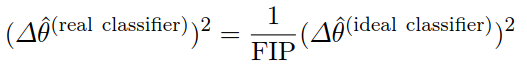 Prepared a model just to show that AUC is misleading
pdf with two useful features and a third random one
two classifiers, each trained only one useful feature
two prevalence scenarios: S/B=5 and S/B=1/5

Same AUC (0.80) in all four cases
it is well known that AUC is insensitive to prevalence
ROC curves of the two classifiers cross

Low prevalence: FIP2 favors classifier #1 (0.63 > 0.33) 

High prevalence: FIP2 favors classifier #2 (0.87 < 0.93)

Do not choose the best classifier based on AUC
not for a cross-section fit on the classifier output, nor in general!
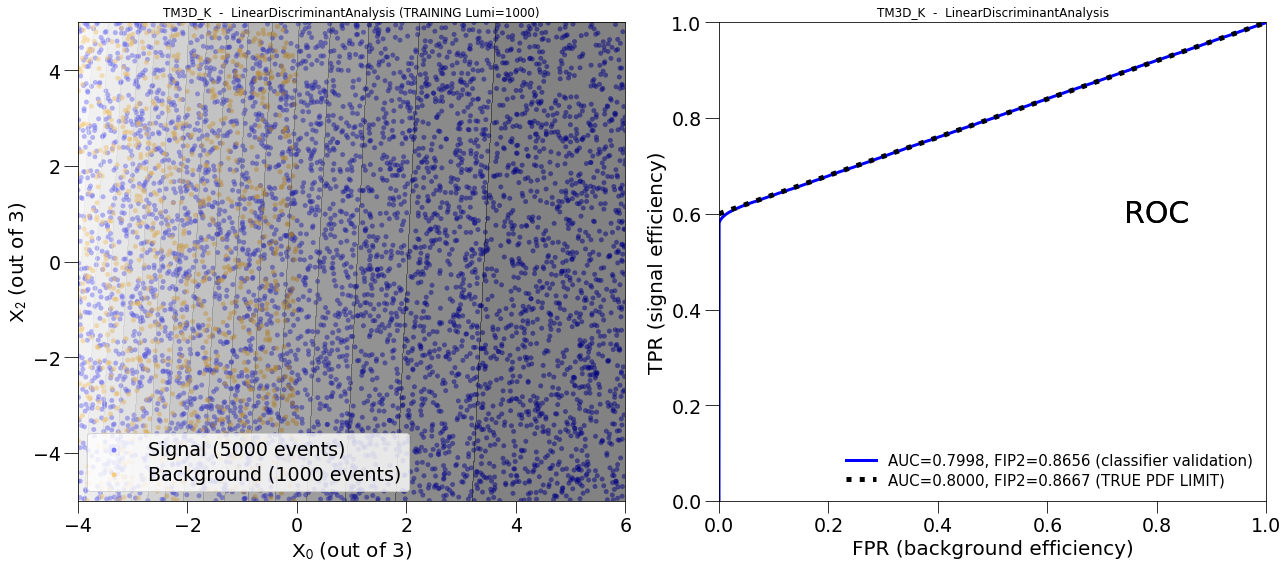 Classifier #1
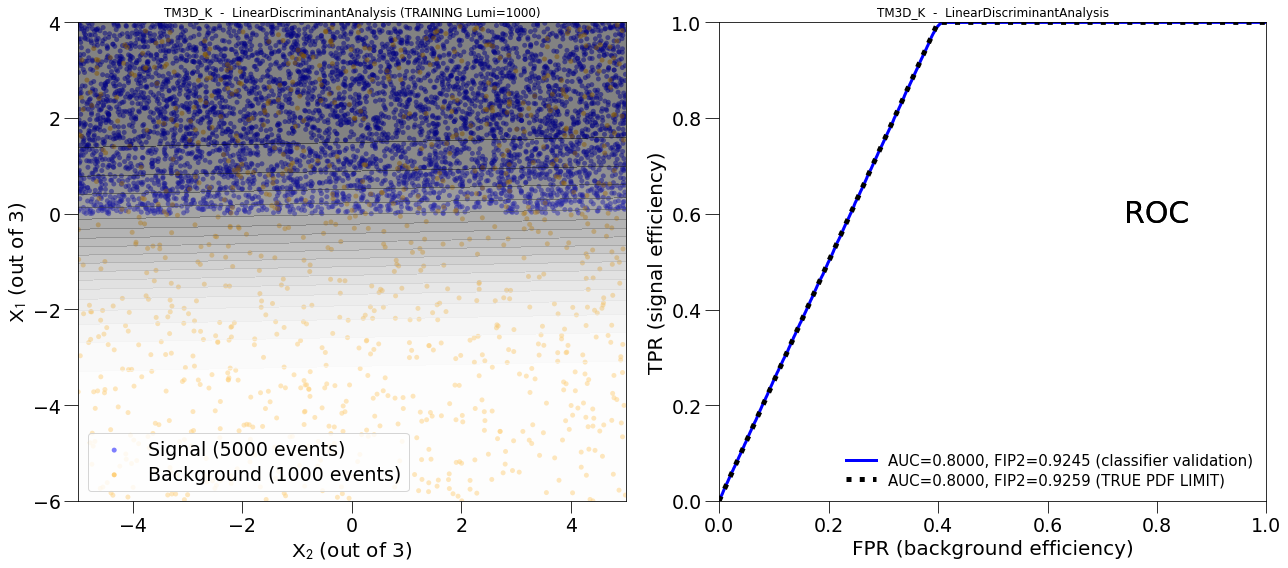 Classifier #2
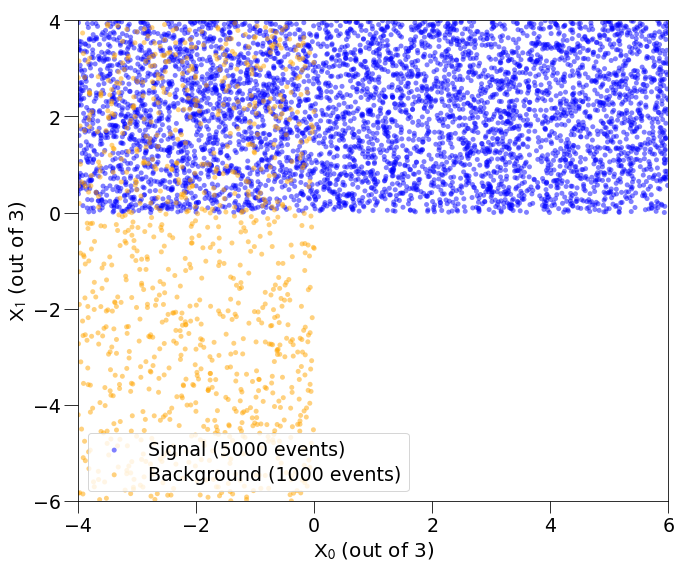 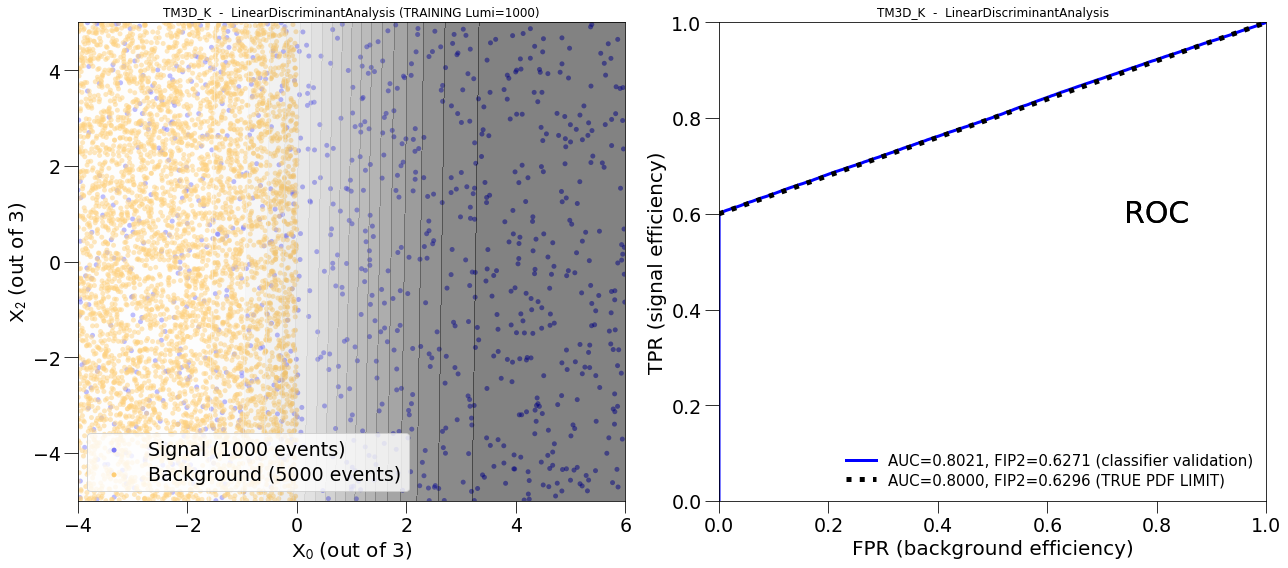 High prevalence
Low prevalence
Classifier #1
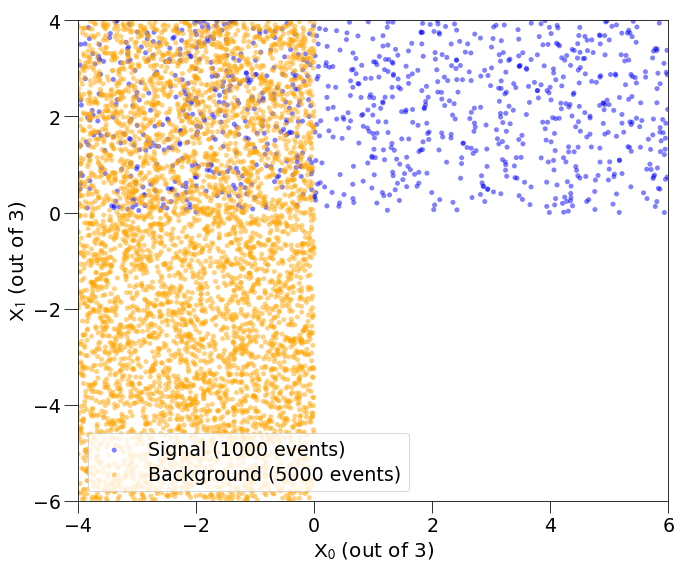 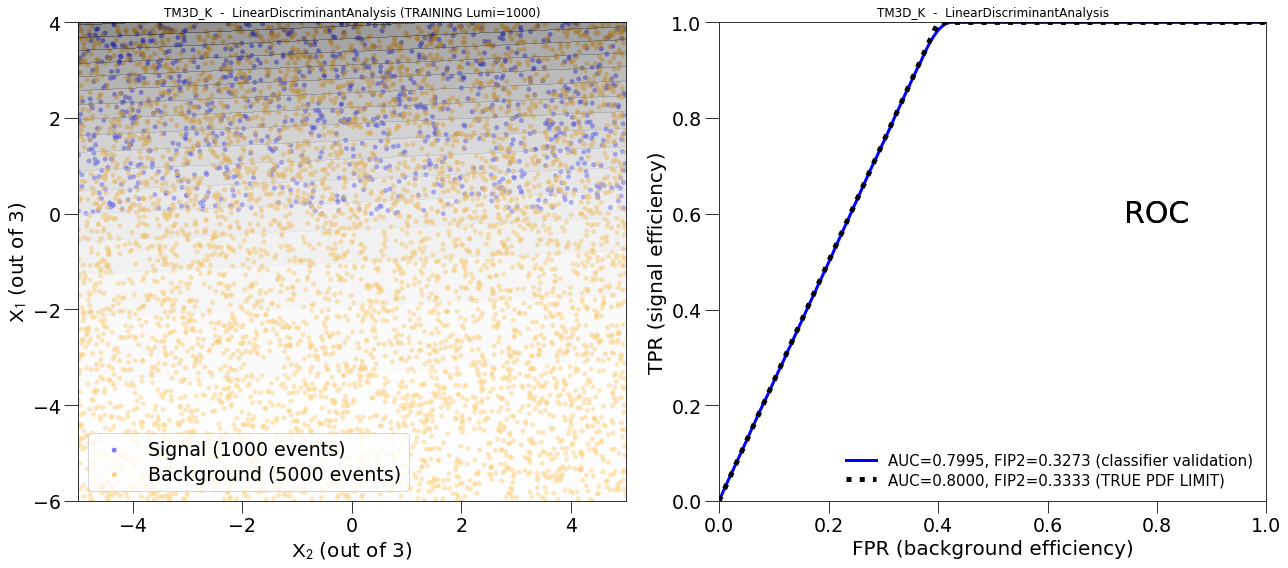 Classifier #2
FIP2 vs AUC
FIP2 for training decision trees
Decision tree  recursively partition the training set into nodes of different purities

Given a node (n,s) with n total events and s signal events:
(if I do decide to split it) how do I best split node (n,s) into two nodes (nL,sL) + (nR,sR)?
choose the Left/Right splitting that maximizes the gain in a appropriate figure of merit

Two criteria are most often used (e.g. in sklearn):
Gini impurity – “Gini diversity index” in CART algorithm (Breiman et al. 1984)
 derived from a metric for economic inequality, adapted for ecological diversity (Simpson-Gini index)  
Shannon information (Shannon entropy) – a concept from information theory
Maximize loss of impurity or entropy at each split

Fisher information metrics (e.g. FIP2) can also be used for training decision trees
Maximize the total information (about signal event cross-section) in the whole system
Advantage: use the same metric for evaluation and training
Advantage: train the classifier to minimize measurement errors on physics parameters
Advantage: total sum over all bins is a well defined meaningful concept

Note a conceptual difference setting HEP apart (again): qualitative class asymmetry
Gini and Shannon impurity/diversity/entropy indices consider all classes as equal 
Fisher information (about a property of the signal) focuses only on the signal
Training decision trees: FIP2 vs Gini vs entropy
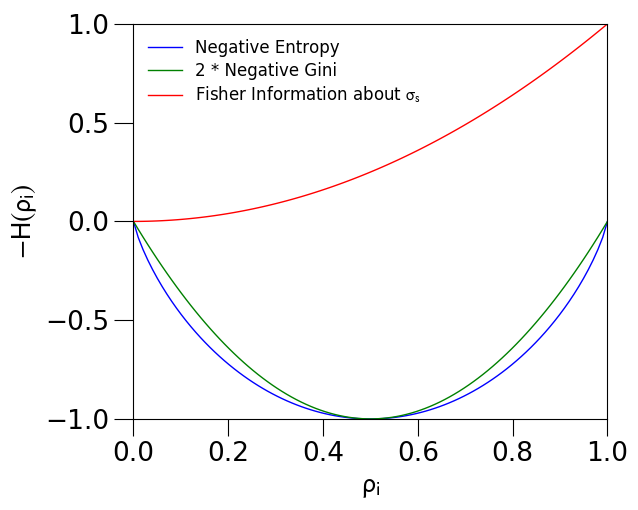 Information or negative impurity in one node (higher is better):
negative Gini impurity        
negative Shannon entropy   
Fisher information about σs  

The best split (n,s)=(nL,sL)+(nR,sR) maximizes information gain (impurity loss):
information gain (higher is better)  

The shapes of the impurity functions look very different, but...
...information gain is the same for Gini and Fisher! (modulo a constant factor)


the interpretation is clearer for Fisher: extra reduction in measurement error on σs
unless this is overtraining (briefly discussed in the next slide)



Technicality: user-defined criteria for DecisionTree’s will only be available in the next sklearn release
 I implemented a DecisionTree from scratch, heavily reusing the excellent iCSC notebooks by Thomas Keck (many thanks!)
Fisher is asymmetric: focuses on the signal
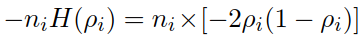 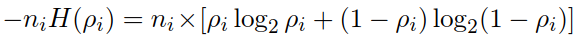 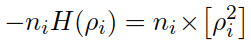 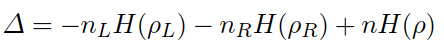 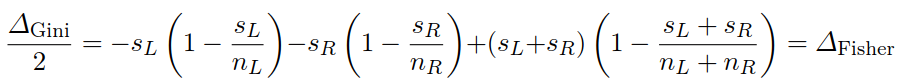 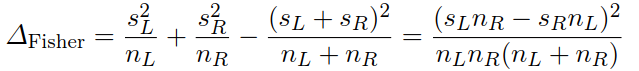 FIP2: same metric for evaluation and training
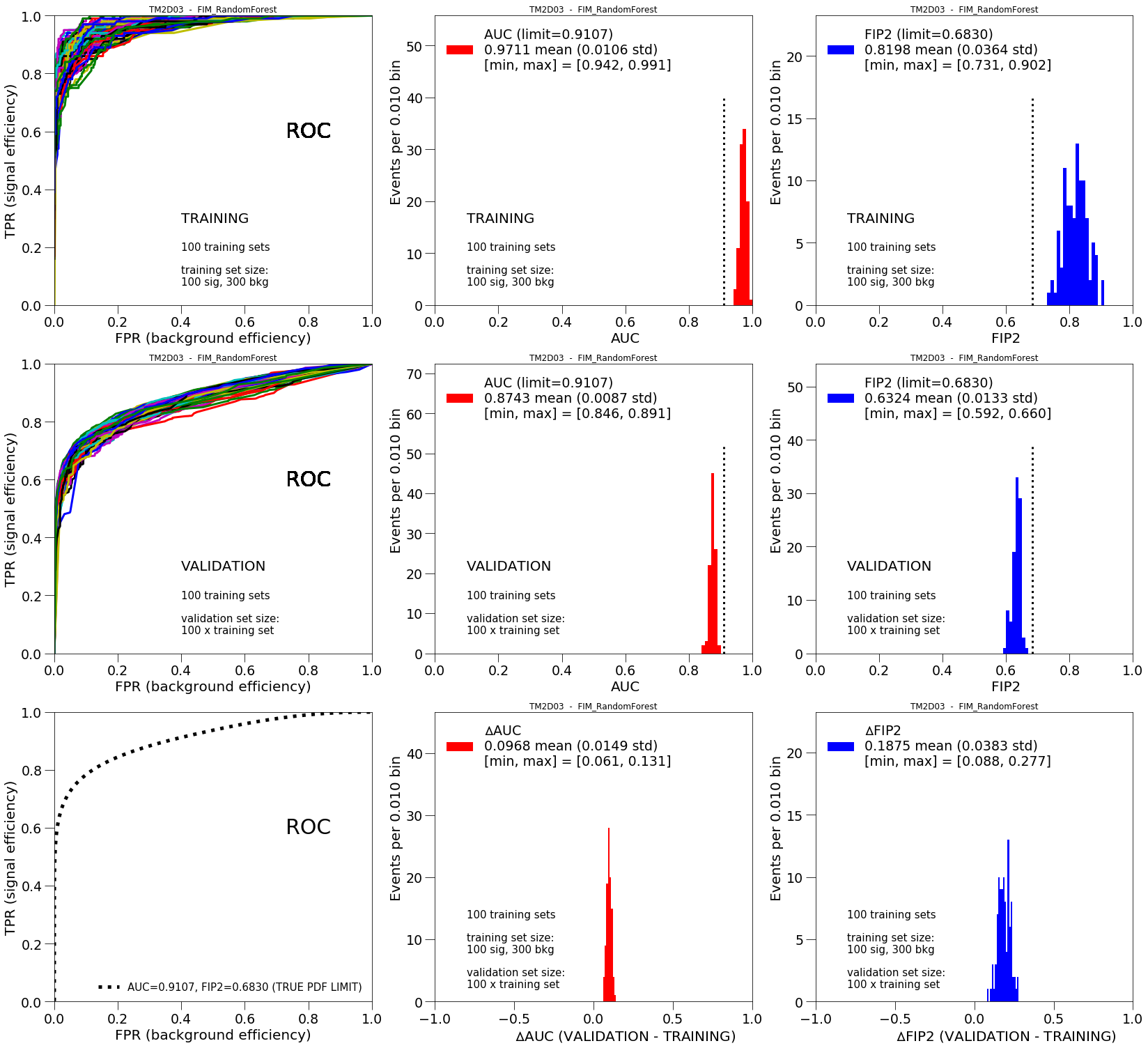 Using the same metric for evaluation and training eases the interpretation of results

Example: overtraining
FIP2 from training is systematically above the theoretical limit of the pdf
you may trace back every increase in FIP2 from training to one node split in the tree
splitting a node (n,s) gives in average an information gain: 






Note: what really matters is that FIP2 from validation is as close as possible to the limit
some overtraining (a value of FIP2 from training higher than the limit) is necessary
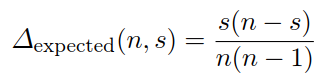 OVERTRAINING example – random forests with min_samples_leaf=1
[FIP3] other parameter fits – just a few ideas
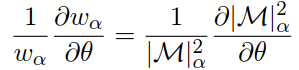 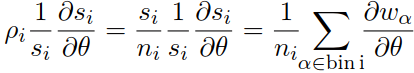 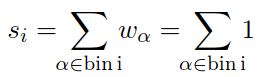 Conclusions
Different domains (or different ML problems in a domain) need different metrics

I discussed some general properties of HEP event selection – two, in particular:
signal is relevant, background is a nuisance: use asymmetric metrics, TN and AUC are irrelevant
we use distribution fits: need (the right) integrals over all operating points of scoring classifiers, e.g. FIP2

I discussed Fisher information metrics relevant to statistical errors in HEP point estimation
qualitatively (higher is better) and numerically (related to parameter errors) relevant – unlike AUC
can be used both for evaluation and training

Distribution fits are a specialty of HEP – decision trees are their natural ML companions
we could probably gain by developing and using the right metrics for evaluating and training them

More generally, it would be useful IMO to do more research on ML fundamentals for HEP
define the ultimate quantitative goals first, then choose metrics for evaluation, and possibly training too
which relevant ML metrics should be used for searches, for systematic errors, for event reconstruction...


I am preparing a paper on this, thank you for your feedback on this presentation!
Backup slides
Backup – statistical error in binned fits
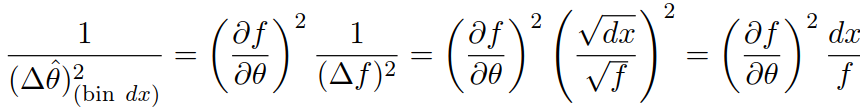 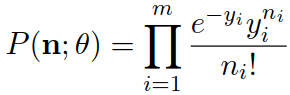 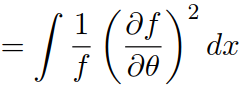 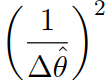 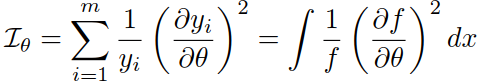 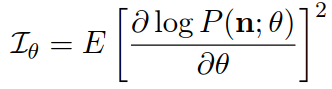 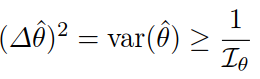 Slides from the 
January IML talk

https://indico.cern.ch/event/679765/contributions/2814562
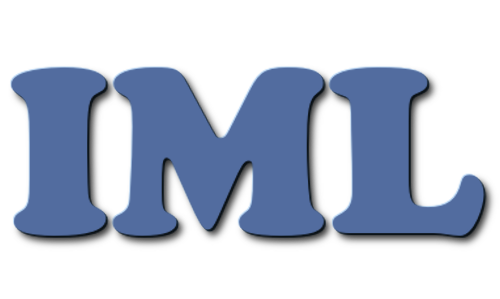 ROC curves, AUC’s and alternatives
in HEP event selection 
and in other domains


Andrea Valassi (IT-DI-LCG)
Inter-Experimental LHC Machine Learning WG – 26th January 2018


Disclaimer: I last did physics analyses more than 15 years ago
(mainly statistically-limited precision measurements and combinations – e.g. no searches)
Why and when I got interested in this topic
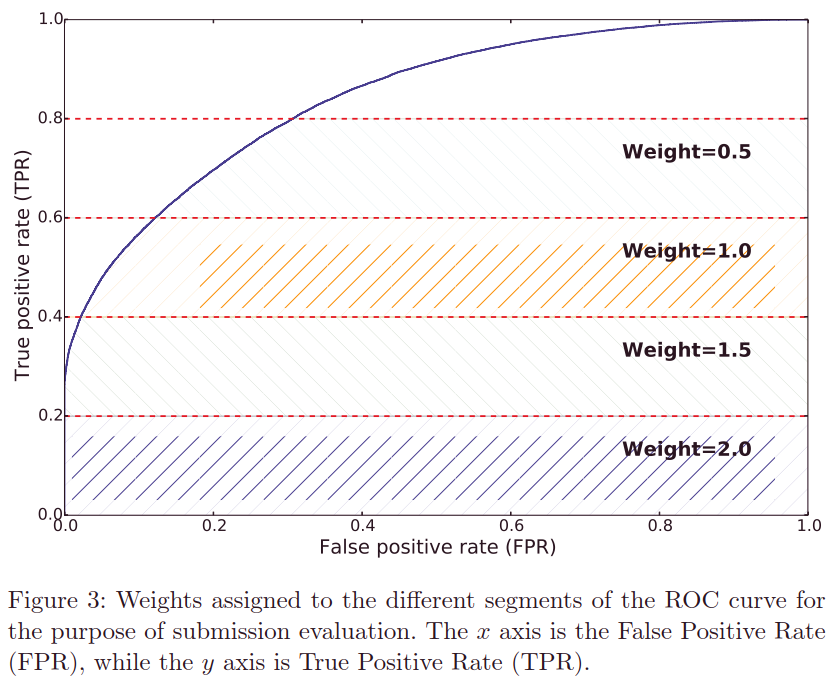 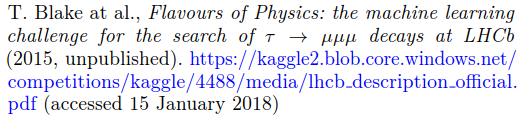 The 2015 LHCb Kaggle ML Challenge
- Event selection in search for  
- Classifier wins if it maximises a weighted ROC AUC
- Simplified for Kaggle – real analysis uses CLs
First time I saw an Area Under the Roc Curve (AUC)

My reaction: what is this? is this relevant in HEP?
try to understand why the AUC was introduced in other scientific domains
review common knowledge for optimizing several types of HEP analyses

Questions for you – How extensively are AUC’s used in HEP, particularly in event selection? 
Are there specific HEP problems where it can be shown that AUC’s are relevant?
Spoiler! – What I will argue in this talk
* ROCs are relevant in particle-ID – but this is largely beyond the scope of this talk
Outline
Introduction to binary classifiers: the confusion matrix, ROCs, AUCs, PRCs

Binary classifier evaluation: domain-specific challenges and solutions
Overview of Diagnostic Medicine and Information Retrieval
A systematic analysis and summary of optimizations in HEP event selection

Statistical error optimization in HEP parameter estimation problems
Information metrics and the effect of local efficiency and purity in binned fits
Optimal binning and the relevance of local purity

Conclusions
Binary classifiers: the “confusion matrix”
Data sample containing instances of two classes: Ntot = Stot + Btot 
HEP: signal Stot = Ssel + Srej
HEP: background Btot = Bsel + Brej

Discrete binary classifiers assign each instance to one of the two classes
HEP: classified as signal and selected Nsel = Ssel + Bsel
HEP: classified as background and rejected Nrej = Brej + Srej










I will not discuss multi-class classifiers (useful in HEP particle-ID)
true class: Positives +
(HEP: signal)
true class: Negatives -
(HEP: background)
classified as: positives
(HEP: selected)
True Positives (TP)
(HEP: selected signal Ssel)
False Positives (FP)
(HEP: selected bkg Bsel)
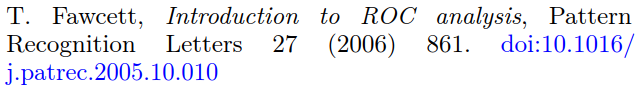 classified as: negatives
(HEP: rejected)
False Negatives (FN)
(HEP: rejected signal Srej)
True Negatives (TN)
(HEP: rejected bkg Brej)
The confusion matrix about the confusion matrix...
Different domains  focus on different concepts  different terminologies
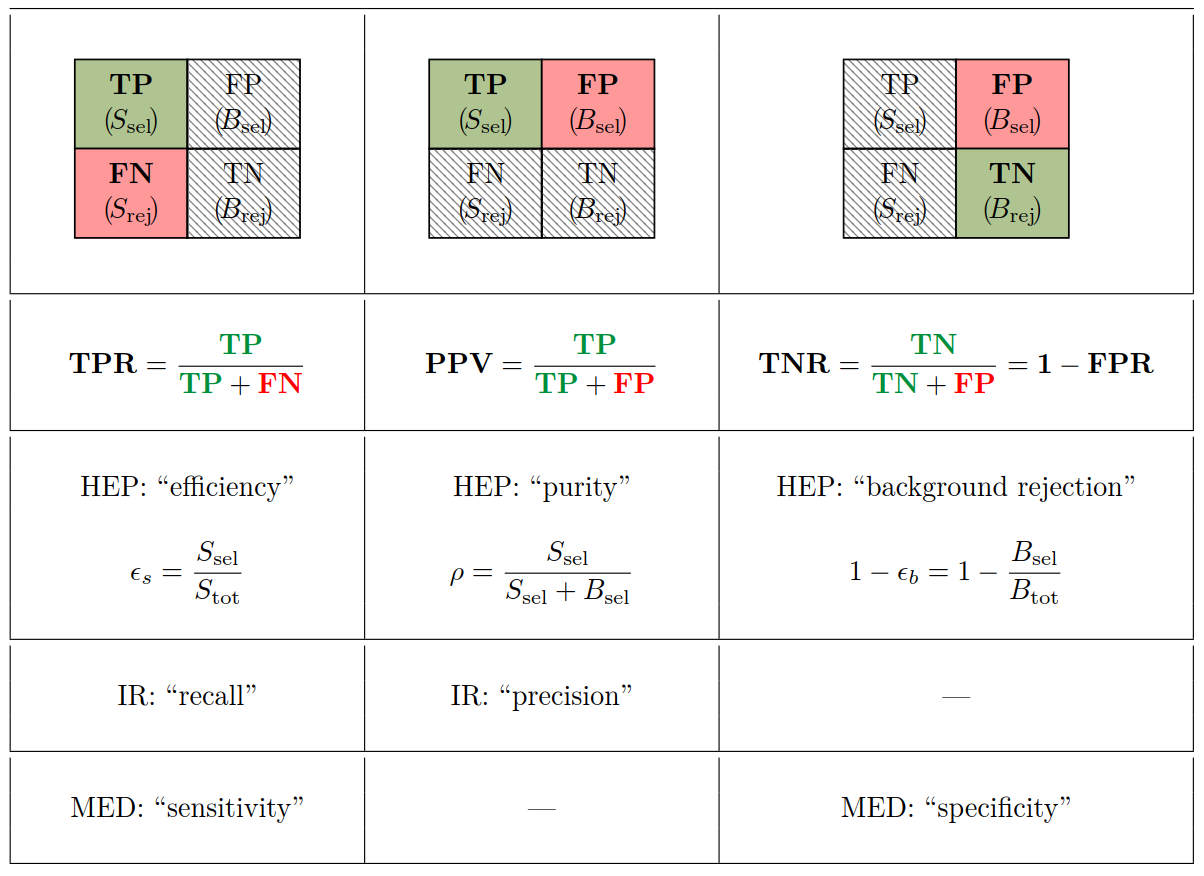 I will cover three domains:

- Medical Diagnostics (MED)
  does Mr. A. have cancer?

- Information Retrieval (IR)
  Google documents about “ROC”

- HEP event selection (HEP)
  select Higgs event candidates
MED: prevalence
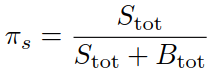 Discrete vs. Scoring classifiers – ROC curves
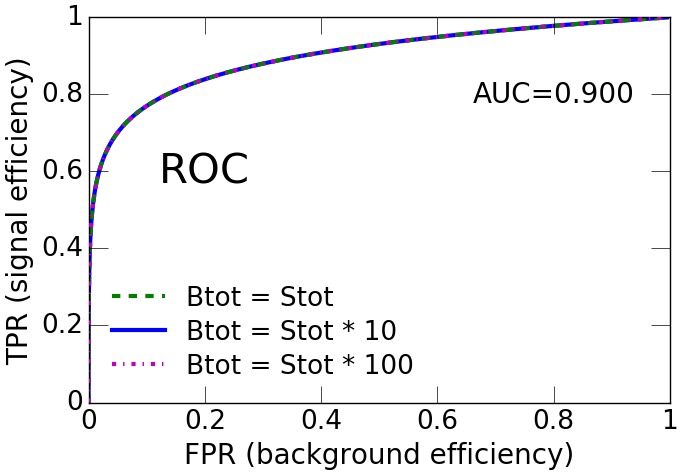 Reject if D<Dthr
Accept if D>Dthr (εs=1-Dthr)
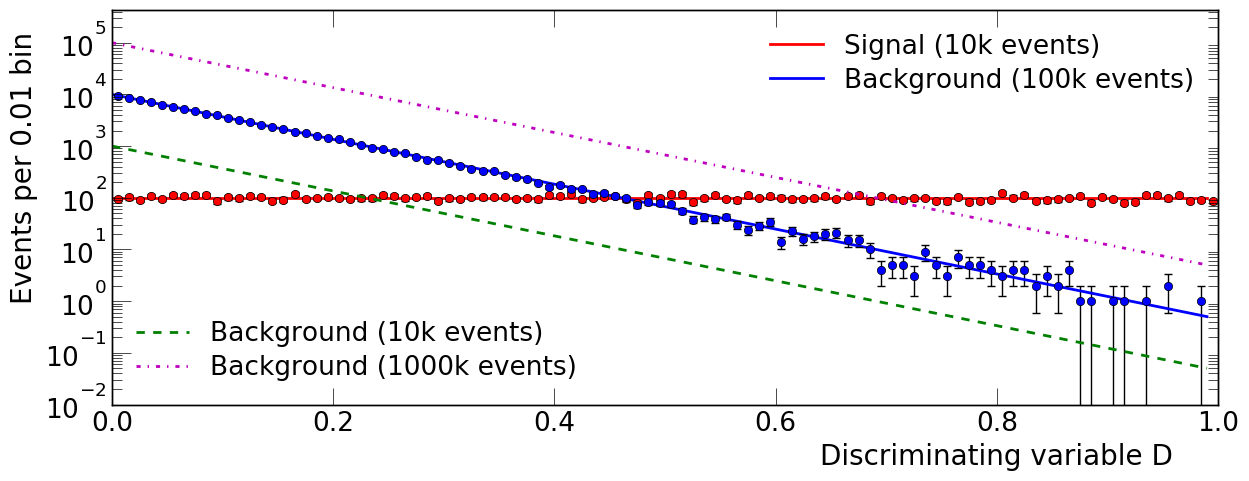 Discrete classifiers  either select or reject  confusion matrix

Scoring classifiers  assign score D to each event (e.g. BDT)
ideally related to likelihood that event is signal or background (Neyman-Pearson)
from scoring to discrete: choose a threshold  classify as signal if D>Dthr

ROC curves describe how FPR(εb) and TPR(εs) are related when varying Dthr
used initially in radar signal detection and psychophysics (1940-50’s)
Dthr
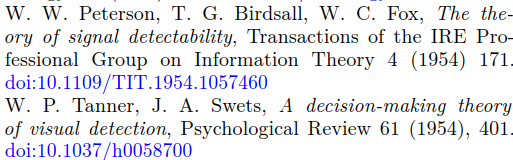 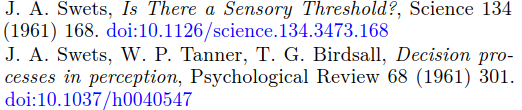 ROC and PRC (precision-recall) curves
Different choice of ratios in the confusion matrix: εs,εb (ROC) or ρ,εs (PRC)

When Btot/Stot (“prevalence”) varies  PRC changes, ROC does not
Reject if D<Dthr
Accept if D>Dthr (εs=1-Dthr)
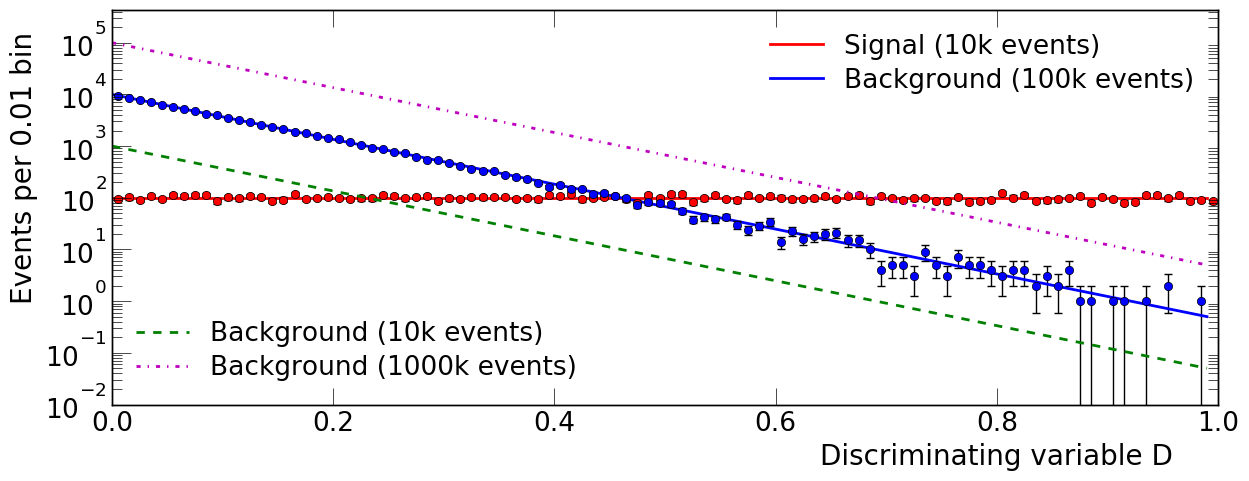 Dthr
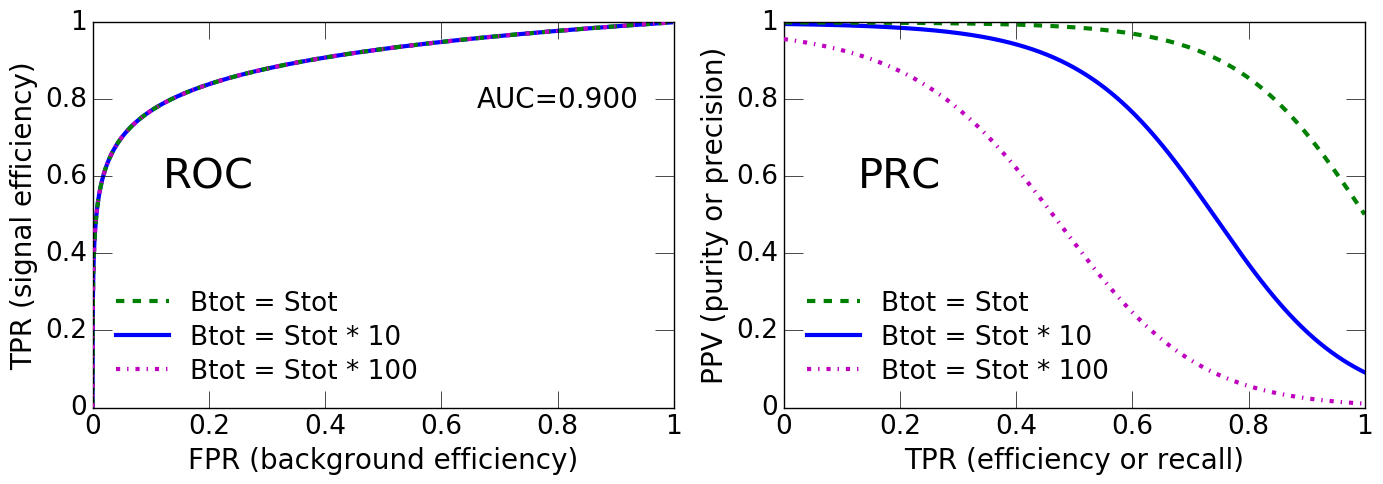 Understanding domain-specific challenges
Many domain-specific details  but also general cross-domain questions:
1. Qualitative imbalance? 
Are the two classes equally relevant?
2. Quantitative imbalance? 
Is the prevalence of one class much higher?
3. Prevalence known? Time invariance? 
Is relative prevalence known in advance? Does it vary over time?
4. Dimensionality? Scale invariance?
Are all 4 elements of the confusion matrix needed?
Is the problem invariant under changes of some of these elements?
5. Ranking? Binning?
Are all selected instances equally useful? Are they partitioned into subgroups?

Point out properties of MED and IR, attempt a systematic analysis of HEP
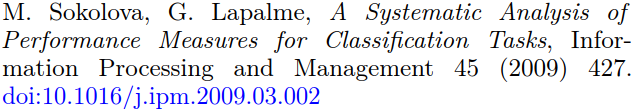 - Medical Diagnostics (MED)
  does Mr. A. have cancer?
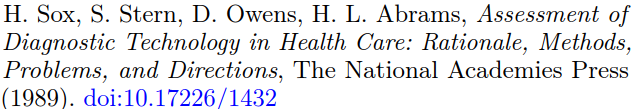 Medical diagnostics (1)and ML research
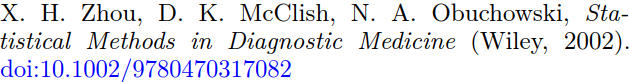 Binary classifier optimisation goal: maximise “diagnostic accuracy”
patient / physician / society have different goals  many possible definitions

Most popular metric: “accuracy”, or “probability of correct test result”:

                                               

Symmetric  all patients important, both truly ill (TP) and truly healthy (TN)
Also “by far the most commonly used metric” in ML research in the 1990s

Since the ‘90s  shift from ACC to ROC in the MED and ML fields
TPR (sensitivity) and TNR (specificity) studied separately
solves ACC limitations (imbalanced or unknown prevalence – rare diseases, epidemics)
Evaluation often AUC-based  two perceived advantages for MED and ML fields
AUC interpretation: “probability that test result of randomly chosen sick subject  indicates greater suspicion than that of randomly chosen healthy subject”
ROC comparison without prior Dthr choice (prevalence-dependent Dthr choice)
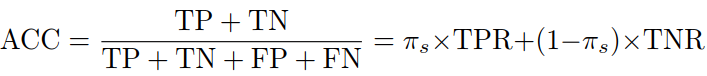 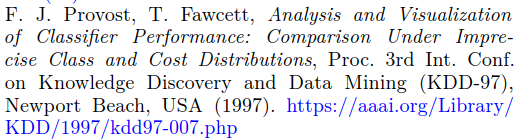 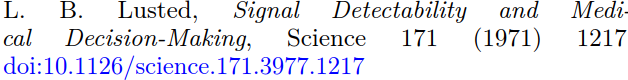 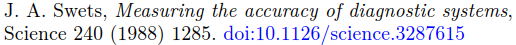 TP (correctly 
diagnosed as ill)
FP (truly healthy, but
diagnosed as ill)
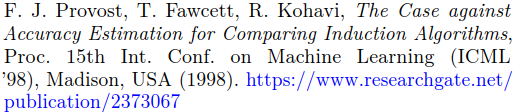 FN (truly ill, but 
diagnosed as healthy)
TN (correctly 
diagnosed as healthy)
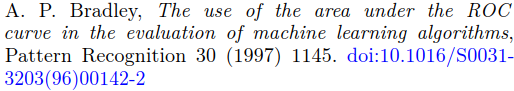 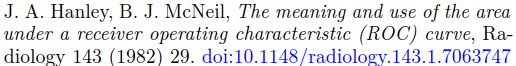 Medical diagnostics (2)and ML research
ROC and AUC metrics  currently widely used in the MED and ML fields
Remember: moved because ROC better than ACC with imbalanced data sets

Limitation: evidence that ROC not so good for highly imbalanced data sets
may provide an overly optimistic view of performance
PRC may provide a more informative assessment of performance in this case
PRC-based reanalysis of some data sets in life sciences has been performed

Very active area of research  other options proposed (CROC, cost models)
Take-away message: ROC and AUC not always the appropriate solutions
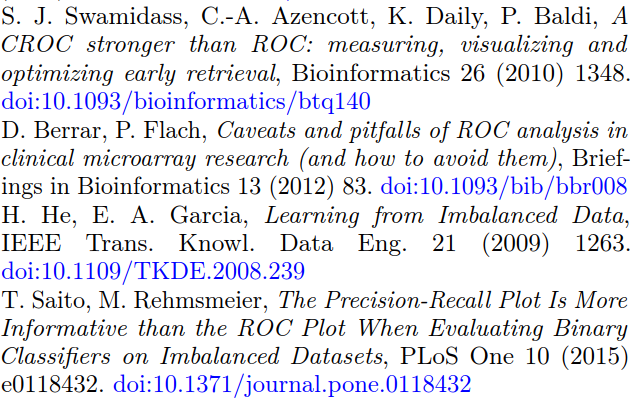 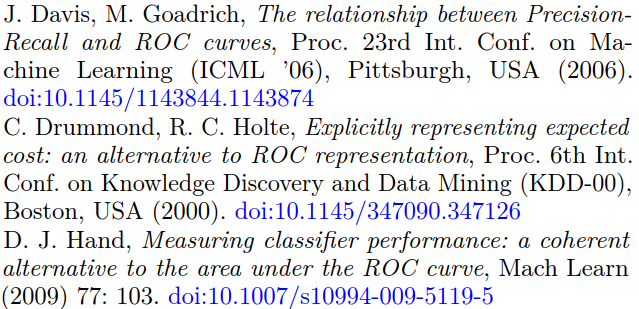 - Information Retrieval (IR)
  Google documents about “ROC”
Information Retrieval
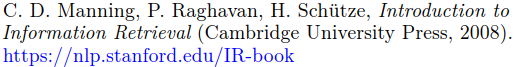 NB: Many different of meanings of “Information”!
IR (web documents), HEP (Fisher), Information Theory (Shannon)...
- HEP event selection (HEP)
  select Higgs event candidates
First (simplest) HEP example
Measurement of a total cross-section σs in a counting experiment

To minimize statistical errors: maximise εs*ρ (well-known since decades)
global efficiency εs=Ssel/Stot and global purity ρ=Ssel/(Ssel+Bsel) – “1 single bin”




To compare classifiers (red, green, blue, black):
in each classifier  vary Dthr cut  vary εs and ρ
    find maximum of εs*ρ (choose “operating point”)
chose classifier with maximum of εs*ρ out of the four

εs*ρ: metric between 0 and 1
qualitatively relevant: the higher, the better
numerically: fraction of Fisher information (1/error2) available after selecting
correct metric only for σs by counting!  table with more cases on a next slide
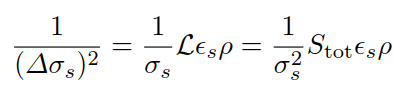 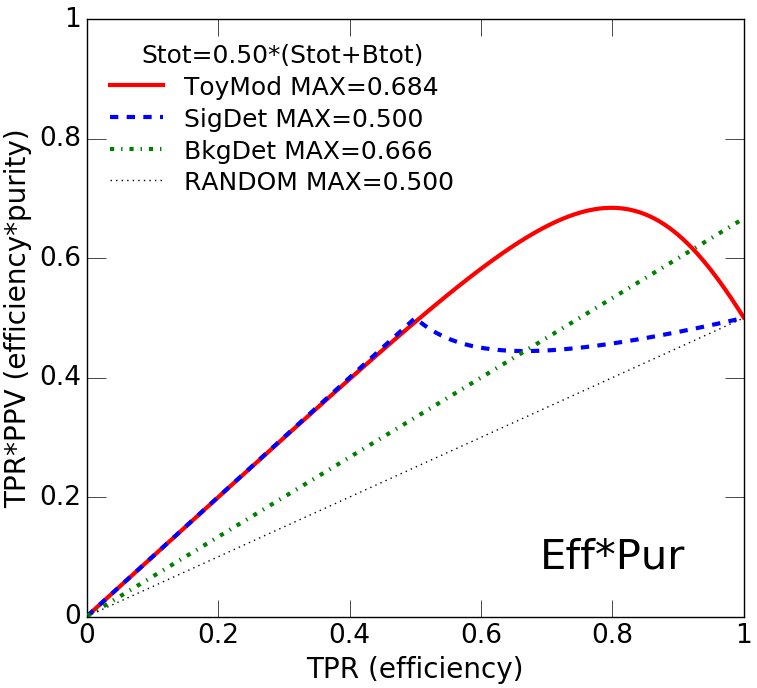 Examples of issues with AUCs – crossing ROCs
Choice of classifier easy if one ROC “dominates” another (higher TPR FPR)
PRC “dominates” too, then – and of course AUC is higher, too

Choice is less obvious if ROCs cross!

Example: cross-section by counting
maximise product εsρ  i.e. minimise the statistical error Δσ2
depending on Stot/Btot, a different classifier (green, red, blue) should be chosen
in two out of three scenarios, the classifier with the highest AUC is not the best
AUC is qualitatively irrelevant (higher is not always better)
AUC is quantitatively irrelevant (0.75, 0.90, so what? – εsρ instead means 1/Δσ2...)
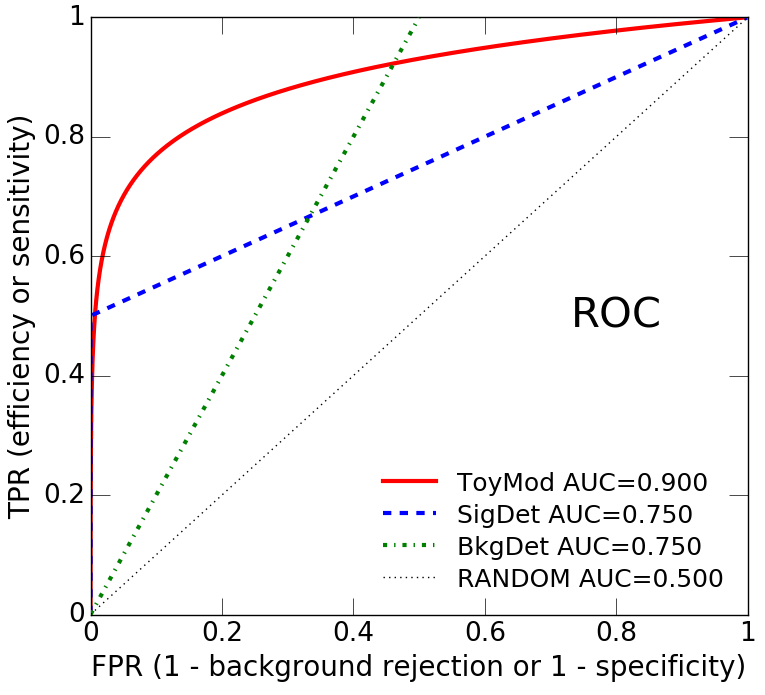 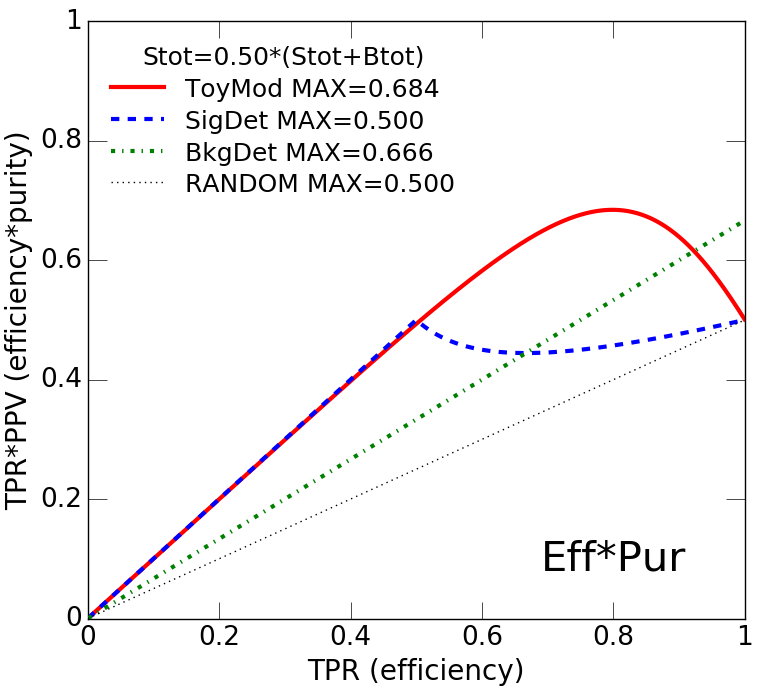 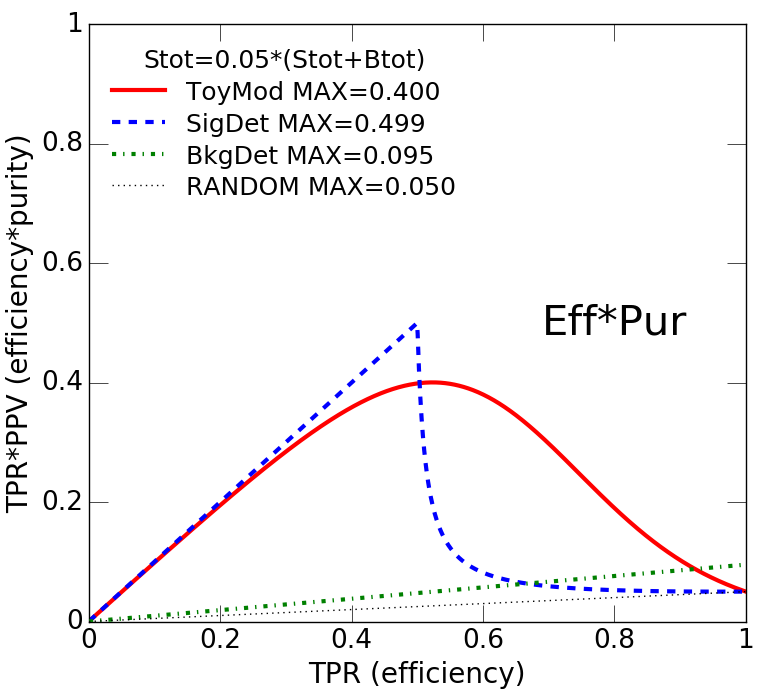 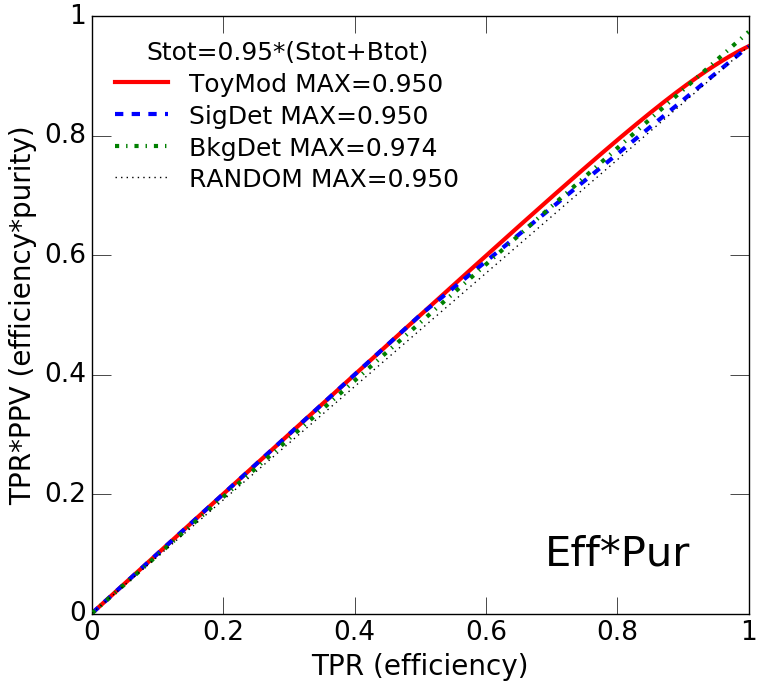 RED: 
HIGHEST 
AUC
RED: LOWEST ERROR
BLUE: LOWEST ERROR
GREEN: LOWEST ERROR
- HEP event selection (HEP)
  select Higgs event candidates
Binary classifiers in HEP
Binary classifier optimisation goal: maximise physics reach at a given budget
Tracking and particle-ID (event reconstruction) – e.g. fake track rejection
 maximise identification of particles (all particles within each event are important)

Instances: tracks within one event, created by earlier reconstruction stage.
 P = real tracks, N = fake tracks (ghosts)  goal: keep real tracks, reject ghosts
 TN = fake tracks identified as such and rejected: TN are relevant (IIUC...)
[Optimisation: should translate tracking metrics into measurement errors in physics analyses]
TP = Ssel
FP = Bsel
EVENT SELECTION – I WILL FOCUS ON THIS IN THIS TALK
FN = Srej
TN = Brej
Physics analyses  maximise the physics reach, given the available data sets

Instances: events, from pre-selected data sets
 P = signal events, N = background events
 goal: minimise measurement errors or maximise significance in searches
 TN = background events identified as such and rejected: TN are irrelevant
 physics results independent of pre-selection or MC cuts: TN are ill-defined
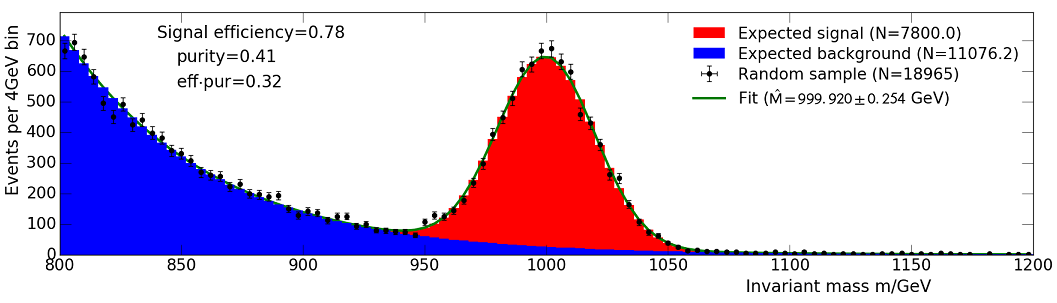 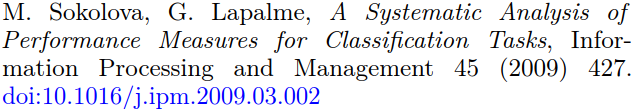 Different HEP problems  Different metrics
* Many open questions for further research
Predict and optimize statistical errors in binned fits
Fit θ from a binned multi-dimensional distribution
expected counts yi = f(xi,θ)dx = εi*si(θ)+bi  depend on parameter θ to fit

Statistical error related to Fisher information                        (Cramer-Rao)
binned fit  combine measurements in each bin, weighed by information

Easy to show (backup slides) that Fisher information in the fit is:



εi and ρi  local signal efficiency and purity in the ith bin 

Define a binary classifier metric as information fraction to ideal classifier:
in [0,1]  1 if keep all signal and reject all backgrounds
higher is better  maximise IF
interpretation:


NB: global ε*ρ is the IF for measuring θ=σs in a 1-bin fit (counting experiment)!
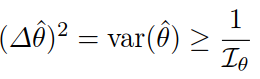 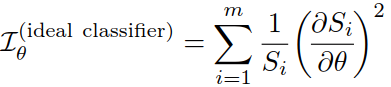 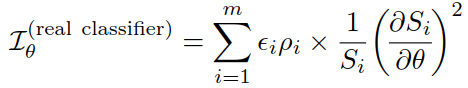 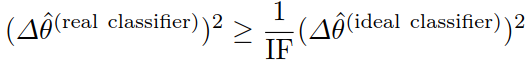 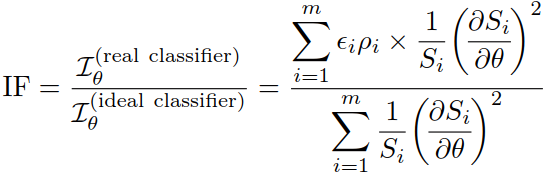 Numerical tests with a toy model
I used a simple toy model to make some numerical tests
Verify that my formulas are correct – and also illustrate them graphically
Two-dimensional distribution (m,D)  signal Gaussian, background exponential

Two measurements:
total cross-section measurement by counting and 1-D or 2-D fit
mass measurement by 1-D or 2-D fits

Details in the backup slides
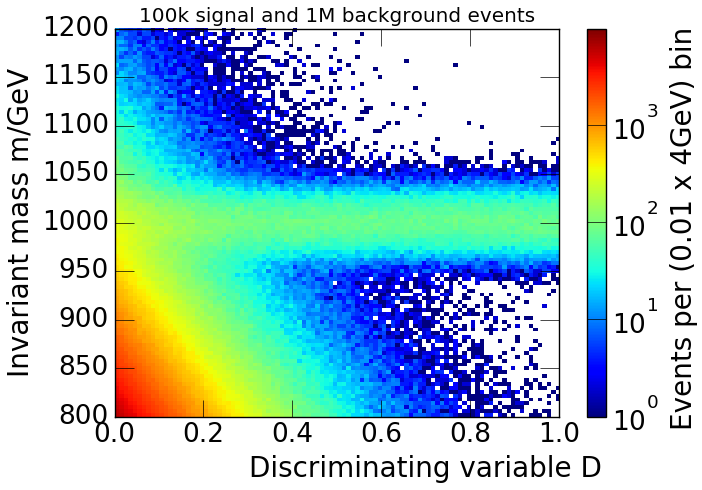 Using scipy / matplotlib / numpy and iminuit in Python from SWAN
M by 1D fit to m – optimizing the classifier
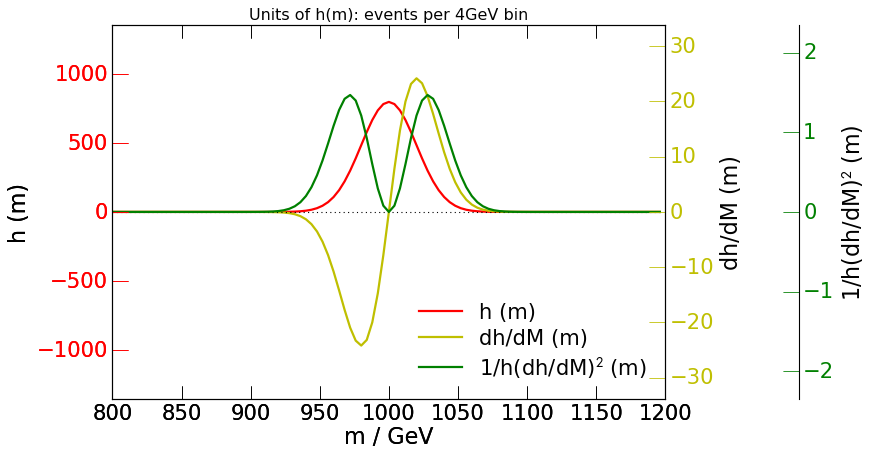 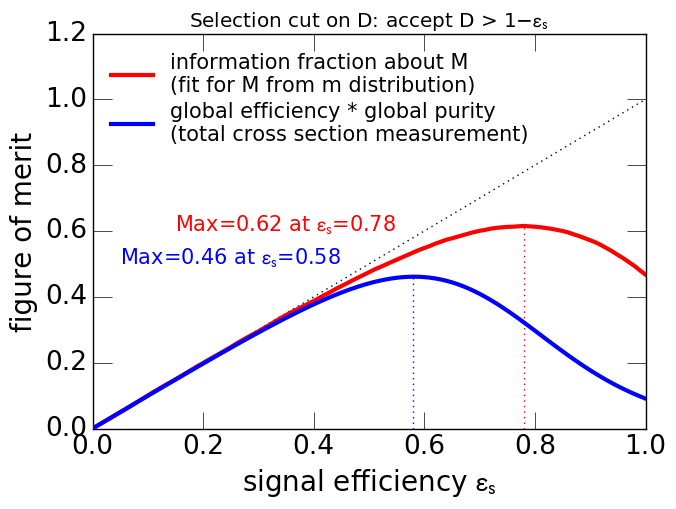 M by 1D fit to m – visual interpretation
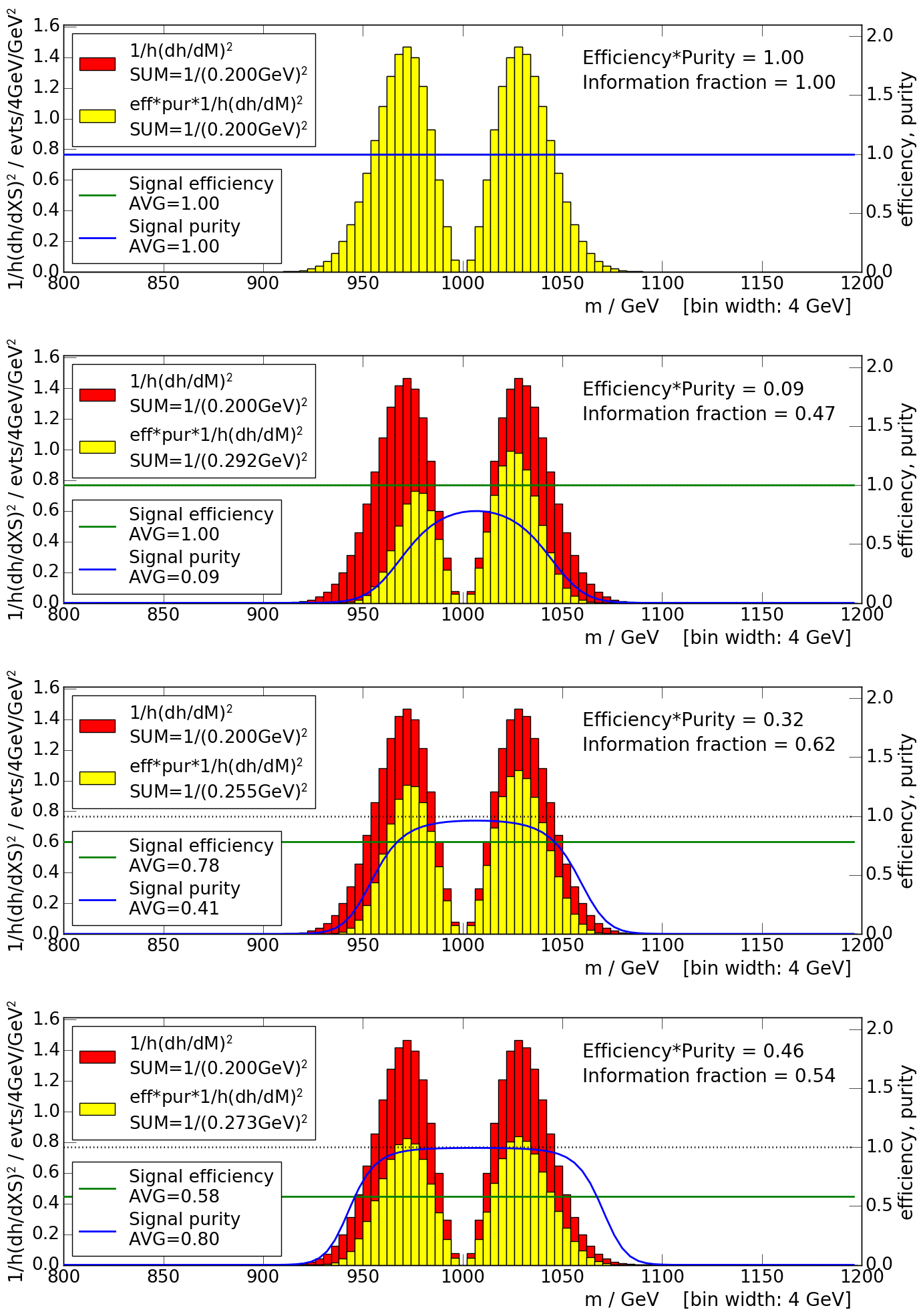 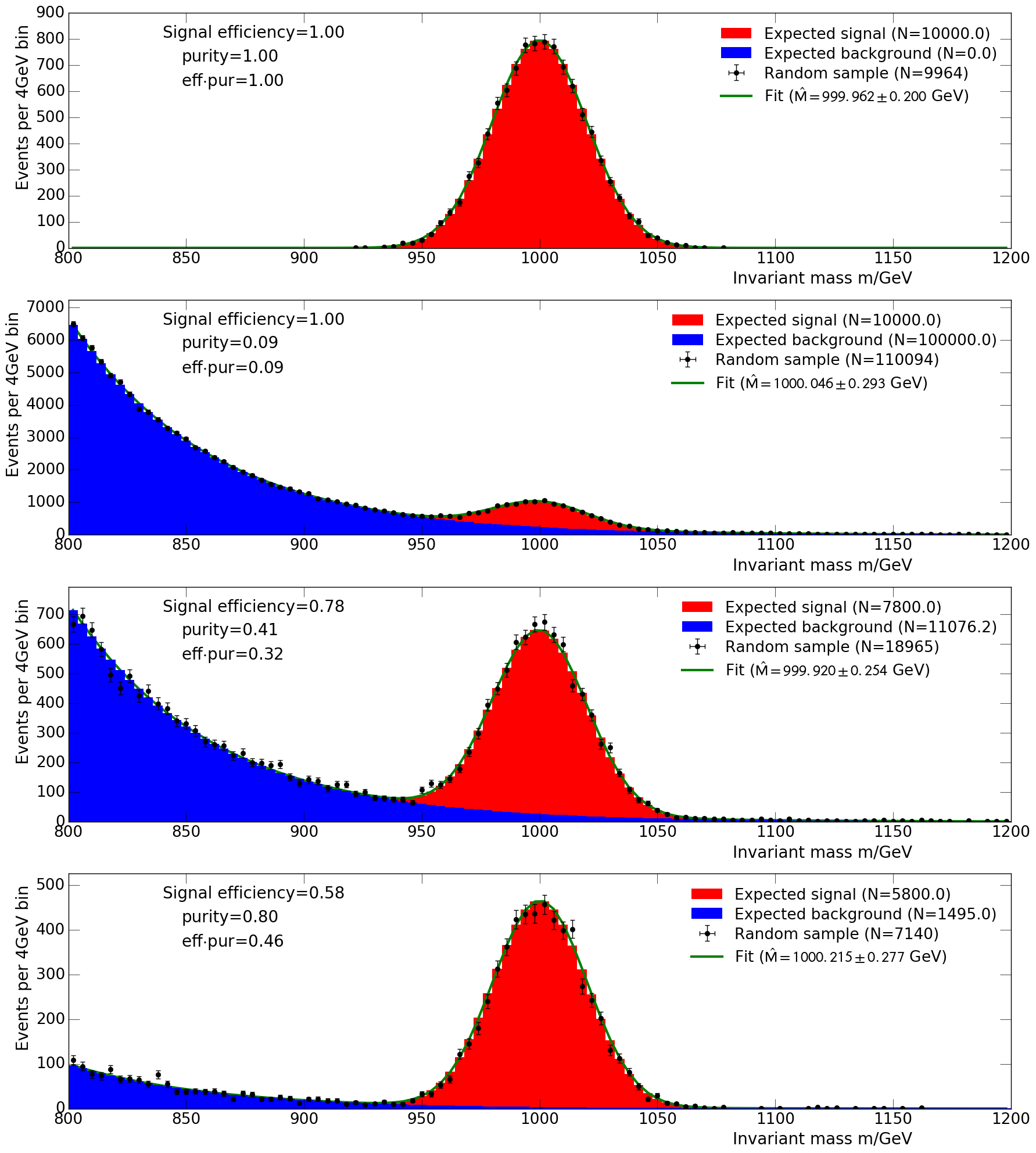 Prediction
Fit results
Ideal case - yellow histogram (after cuts) coincides with and covers red histogram (ideal)
IDEAL CASE,
NO BACKGROUND
MAXIMUM INFORMATION,
MINIMUM ERROR
Optimal partitioning – information inflow
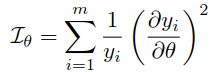 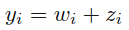 *
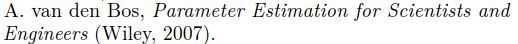 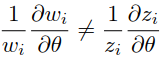 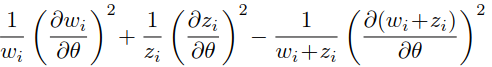 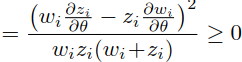 Optimal partitioning – optimal variables
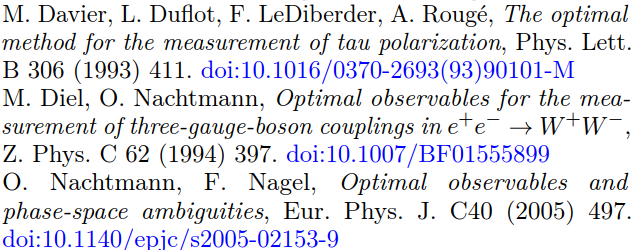 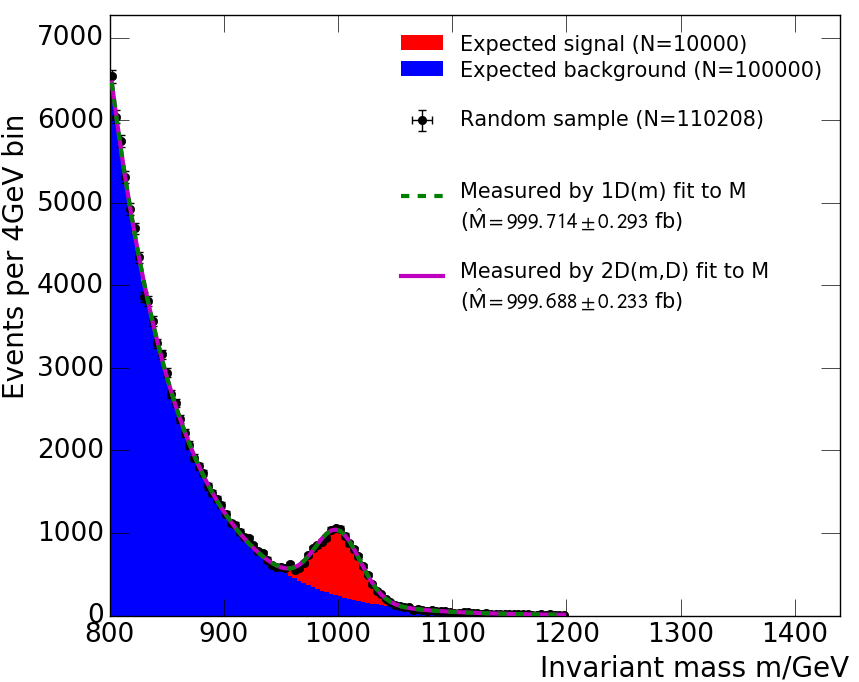 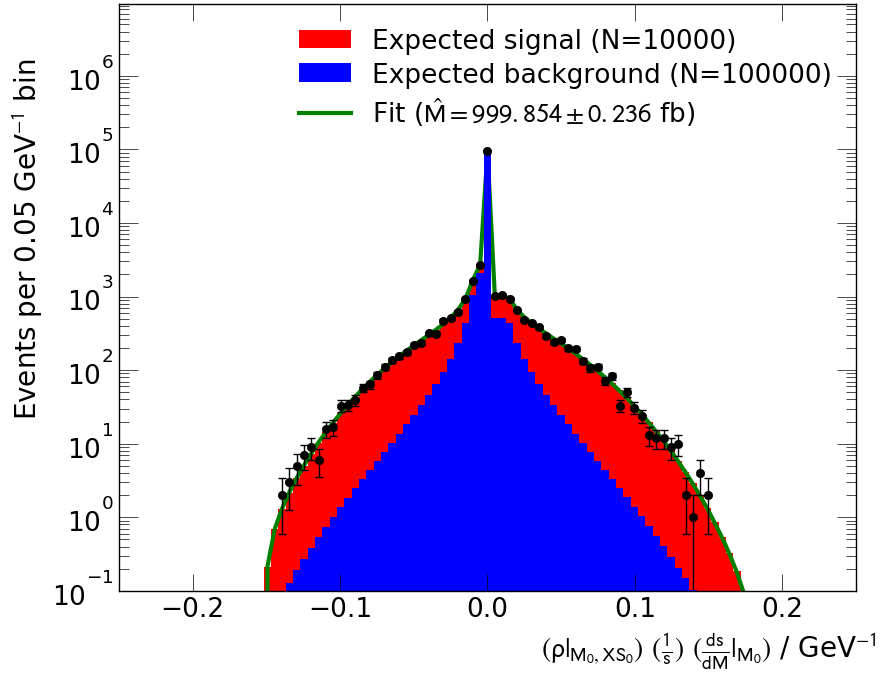 Ideal case:                      ± 0.200
 1D fit(m), no cut(D):        ± 0.292
 1D fit(m), optimal cut(D): ± 0.254
 2D fit(m,D), no cuts:        ± 0.233
 1D fit(q):                          ± 0.236
Conclusion and outlook
Different disciplines / problems  different challenges  different metrics
there is no universal magic solution – and the AUC definitely is not one
I proposed a systematic analysis of many problems in HEP event selection only

True Negatives, ROCs & AUCs are irrelevant in HEP event selection 
PRC approach (like IR, unlike MED) more appropriate  purity ρ, efficiency εs

Binning in HEP analyses  global averages of ρ, εs irrelevant in that case
FOM integrals that are relevant to HEP use local ρ, εs in each bin
AUC is an integral of global ρ, εs  one more reason why it is irrelevant
optimal partitioning exists to minimise statistical errors on fits

What am I proposing about ROCs and AUCs, essentially?
stop using AUCs and ROCs in HEP event selection
ROCs confusing  they make you think in terms of the wrong metrics
identify the metrics most appropriate to your specific problem
I summarized many metrics that exist for some problems in event selection
more research needed in other problems (e.g. pID, systematics in event selection...)

I am preparing a paper on this – thank you for your feedback in this meeting!
Backup slides
of the January IML talk
Systematic errors
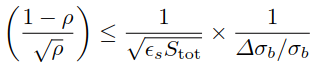 Maximise εs at 4 kHz
Trigger
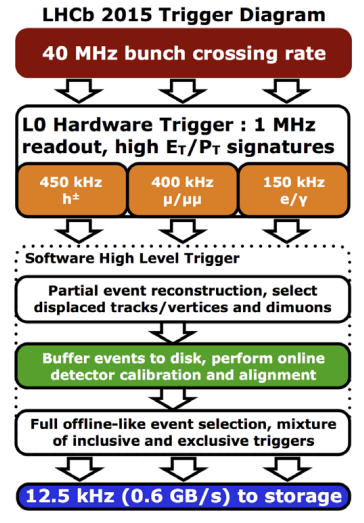 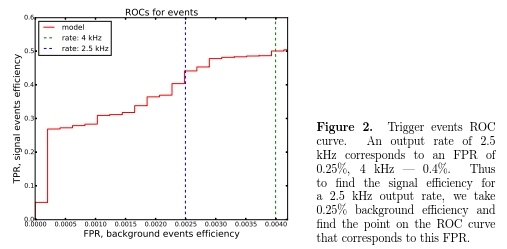 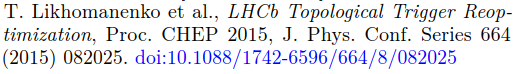 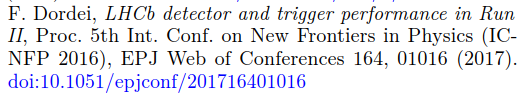 IIUC, 4kHz is
εb (FPR) = 0.4%
of 1 MHz L0 hw rate
Different meaning of absolute numbers in the confusion matrix
Trigger  events per unit time i.e. trigger rates
(Physics analyses  total event sample sizes i.e. total integrated luminosities)

Binary classifier optimisation goal: maximise εs for a given Bsel per unit time
i.e. maximise TP/(TP+FN) for a given FP  TN irrelevant

Relevant plot  εs vs. Bsel per unit time (i.e. TPR vs FP)
ROC curve (TPR vs. FPR) confusing and irrelevant
e.g. maximise εs for 4 kHz trigger rate, whether L0 rate is 1 MHz or 2MHz
Event selection in HEP searches
Statistical error in searches by counting experiment  “significance”
several metrics  but optimization always involves εs, ρ alone  TN irrelevant










Several other interesting open questions  beyond the scope of this talk
optimization of systematics?  e.g. see AMS1 in Higgs ML challenge
predict significance in a binned fit?  integral over Z2 (=sum of log likelihoods)?
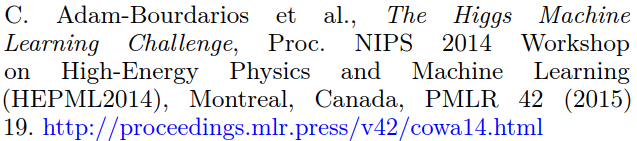 Z0 – Not recommended? (confuses search with measuring σs once signal established)
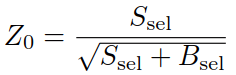 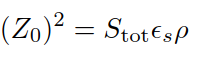 Z2 – Most appropriate? (also used as “AMS2” in Higgs ML challenge)
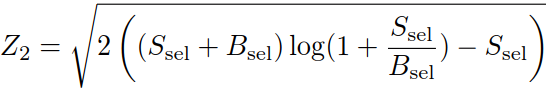 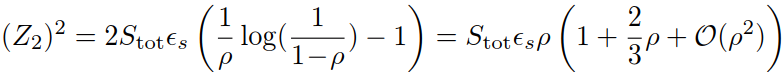 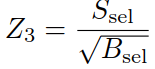 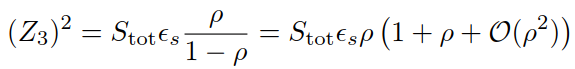 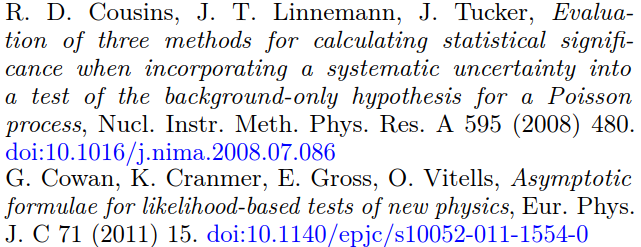 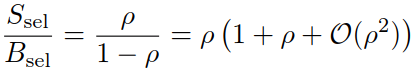 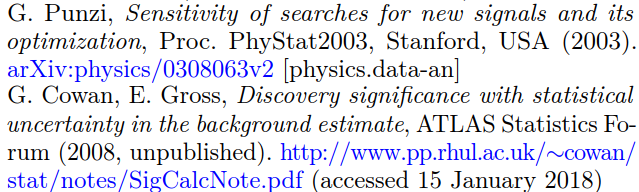 Tracking and particle-ID
ROCs irrelevant in event selection  but relevant in other HEP problems

Event reconstruction and particle identification
Binary classifiers on a set of components of one event  not on a set of events

Example: fake track rejection in LHCb
data set within one event: “track” objects created by the tracking software
True Positives: tracks that correspond to a charged particle trajectory in MC truth
True Negatives: tracks with no MC truth counterpart  relevant and well defined

Binary classifier evaluation: εs and εb both relevant  ROC curve relevant
is AUC relevant? maximise physics performance? what if ROC curves cross?
these questions are beyond the scope of this talk
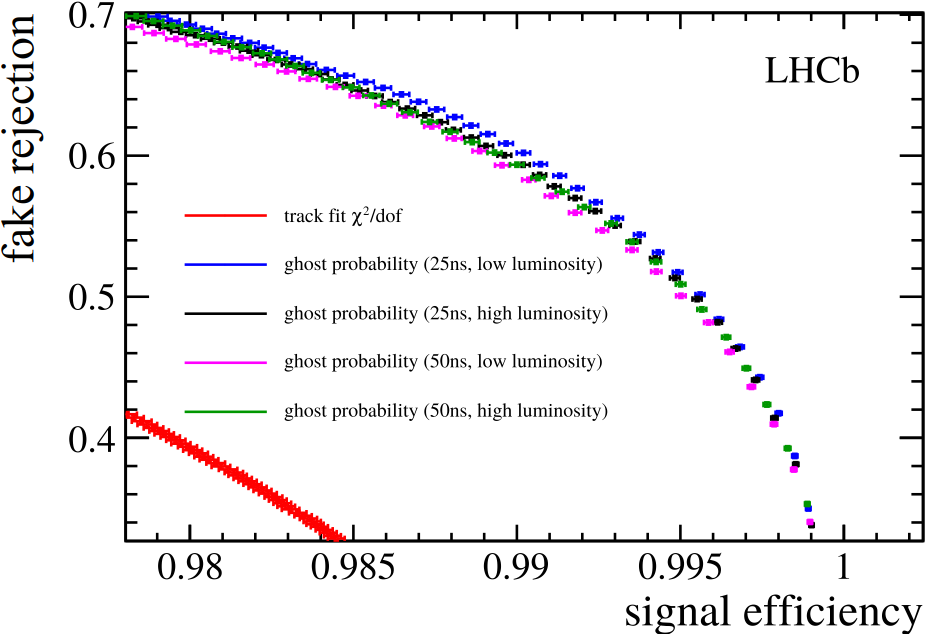 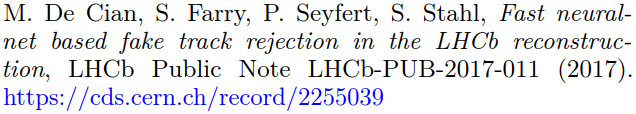 Using scipy / matplotlib / numpy and iminuit in Python from SWAN
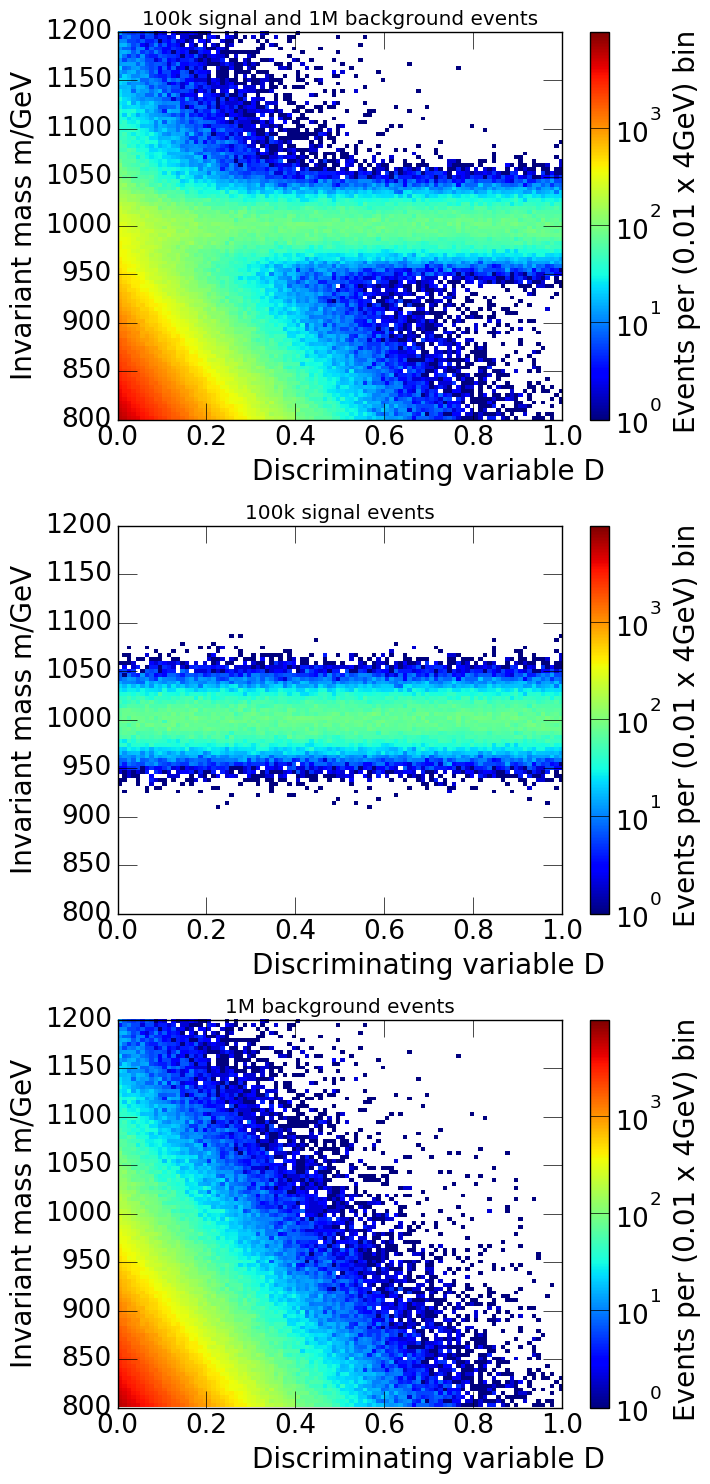 Simple toy model
M by 1D fit to m – optimizing the classifier
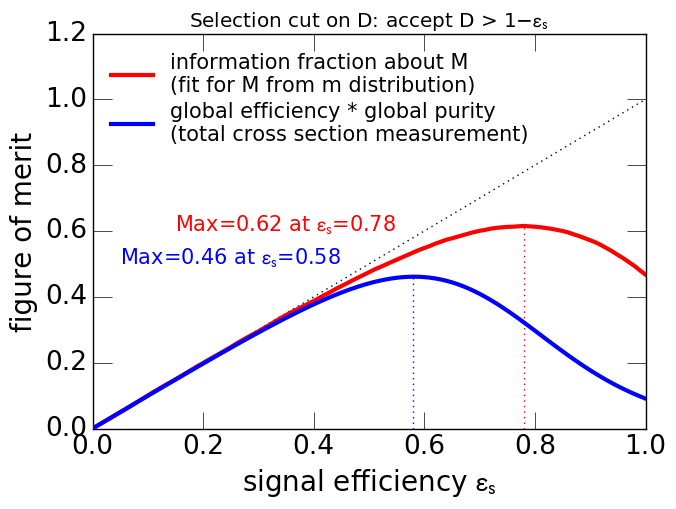 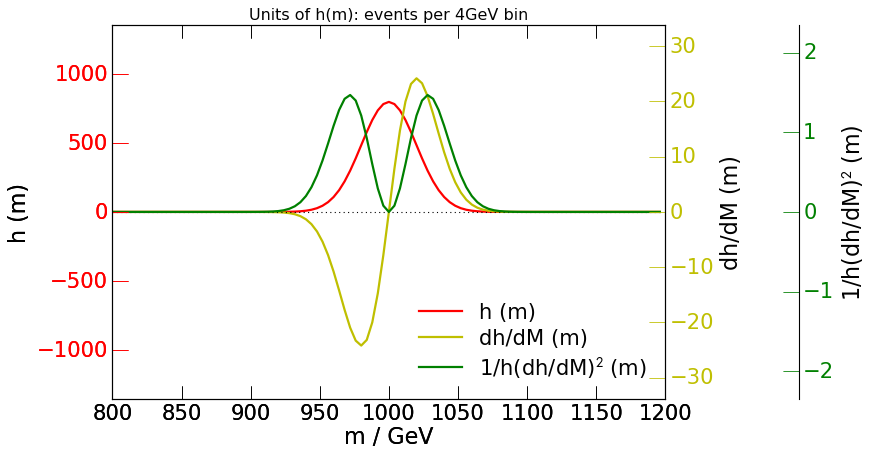 M by 1D fit to m – cross-check
Prediction
Fit results (1 fit on 1 sample)
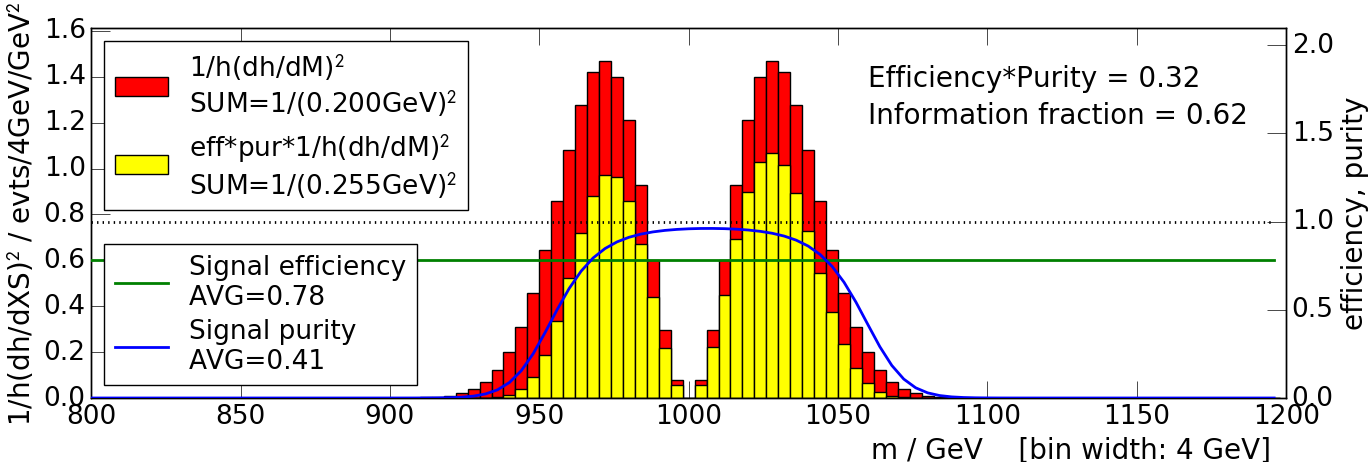 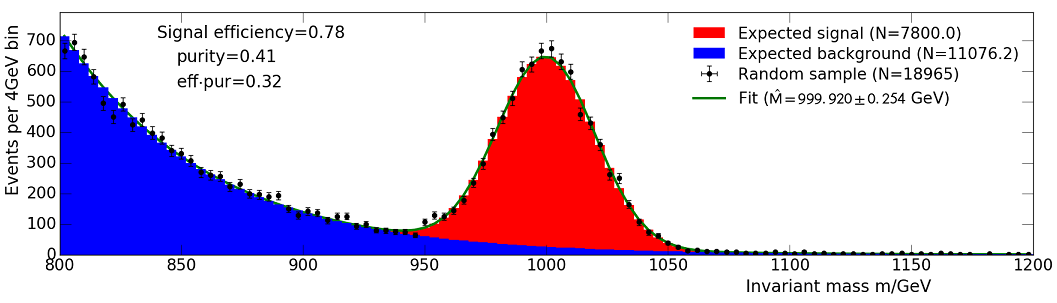 Fit results (10k fits on 10k samples)
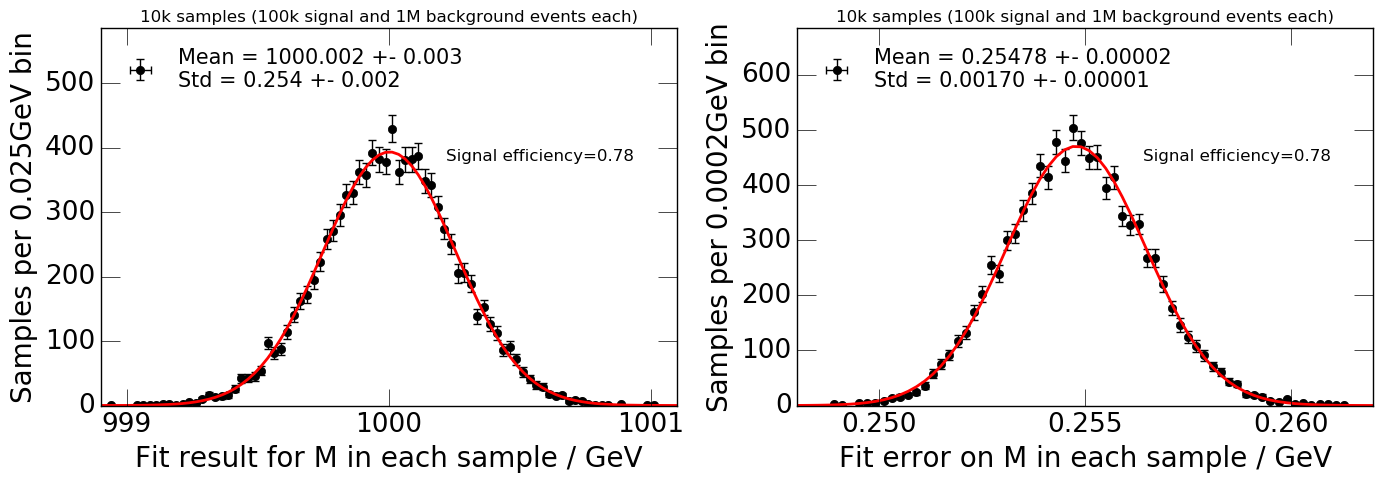 i.e. the common practice of “BDT fits”
Cross-section by 1D fit to D
Prediction
Fit results
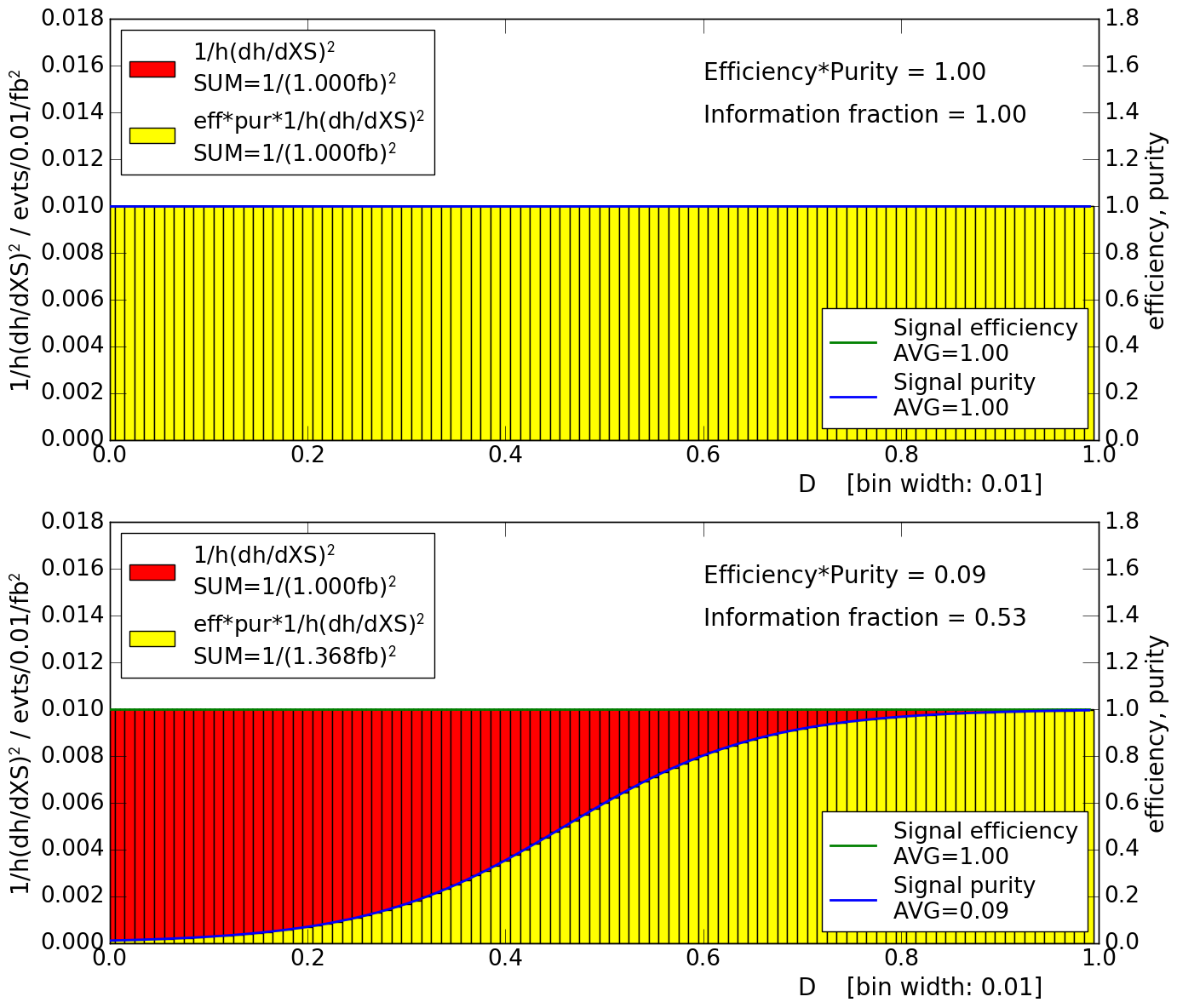 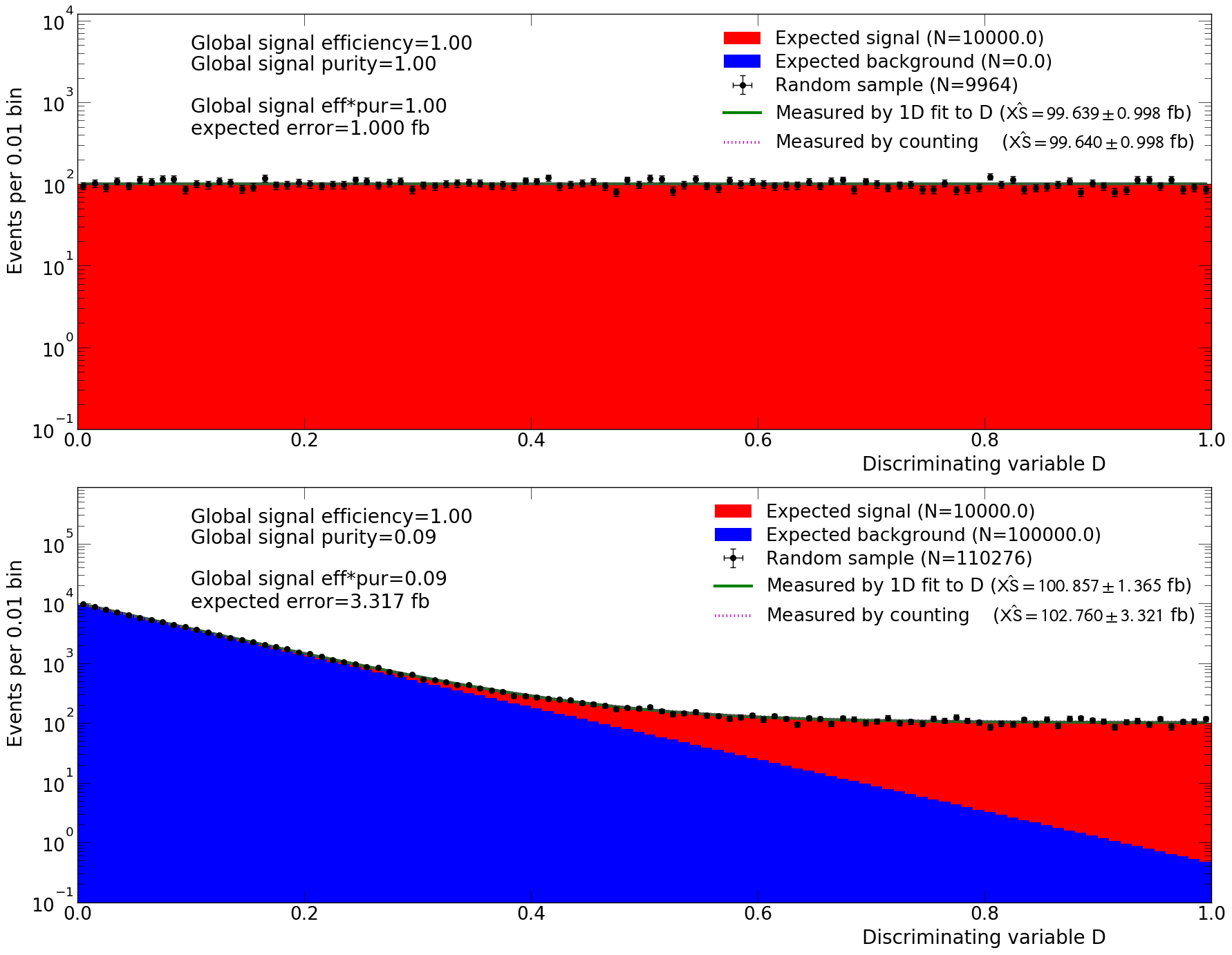 M by 2D fit – use classifier to partition, not to cut
Showed a fit for M on m, after a cut on D  can also fit in 2-D with no cuts
again, use the scoring classifier D to partition data, not to reject events

Why is binning so important, especially using a discriminating variable?
next slide...
Prediction
Prediction
Fit results
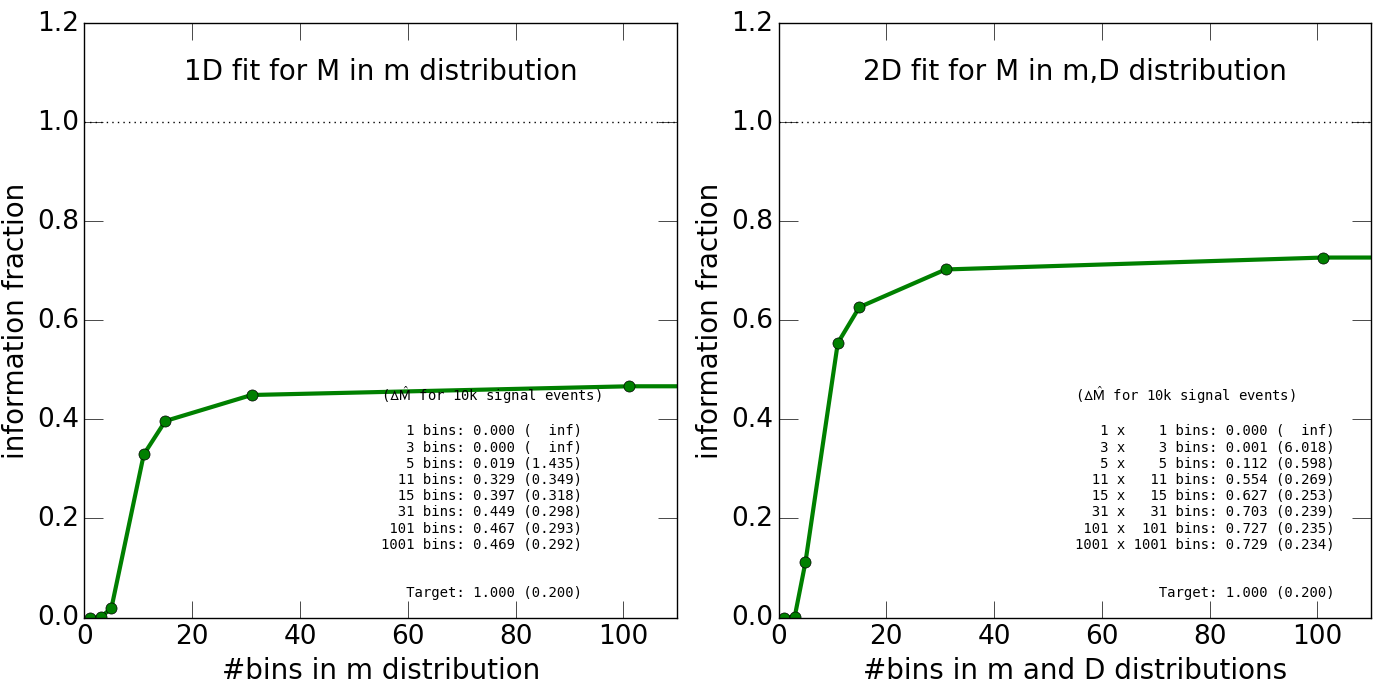 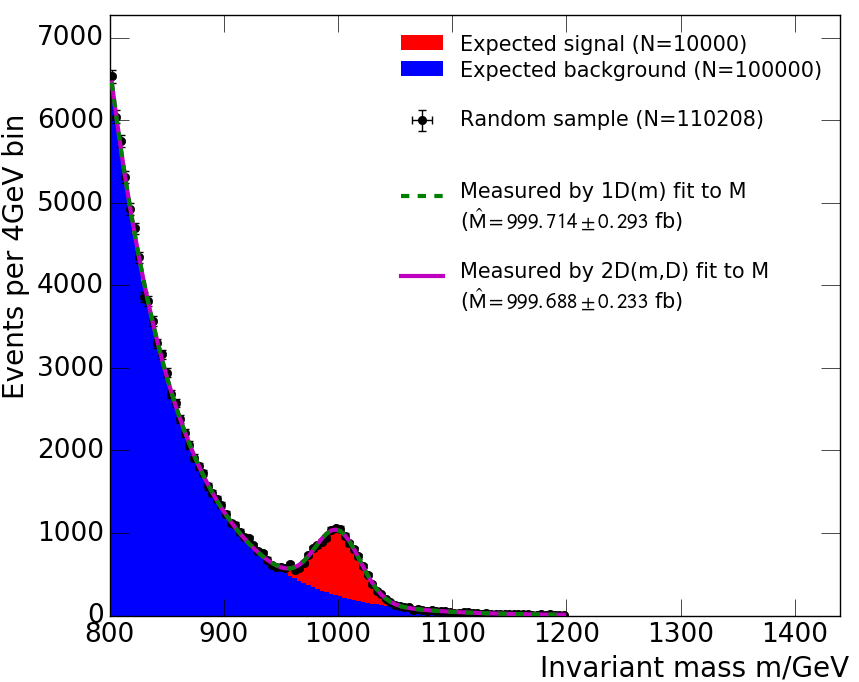 Ideal case:                      ± 0.200
 1D fit(m), no cut(D):        ± 0.292
 1D fit(m), optimal cut(D): ± 0.254
 2D fit(m,D), no cuts:        ± 0.233